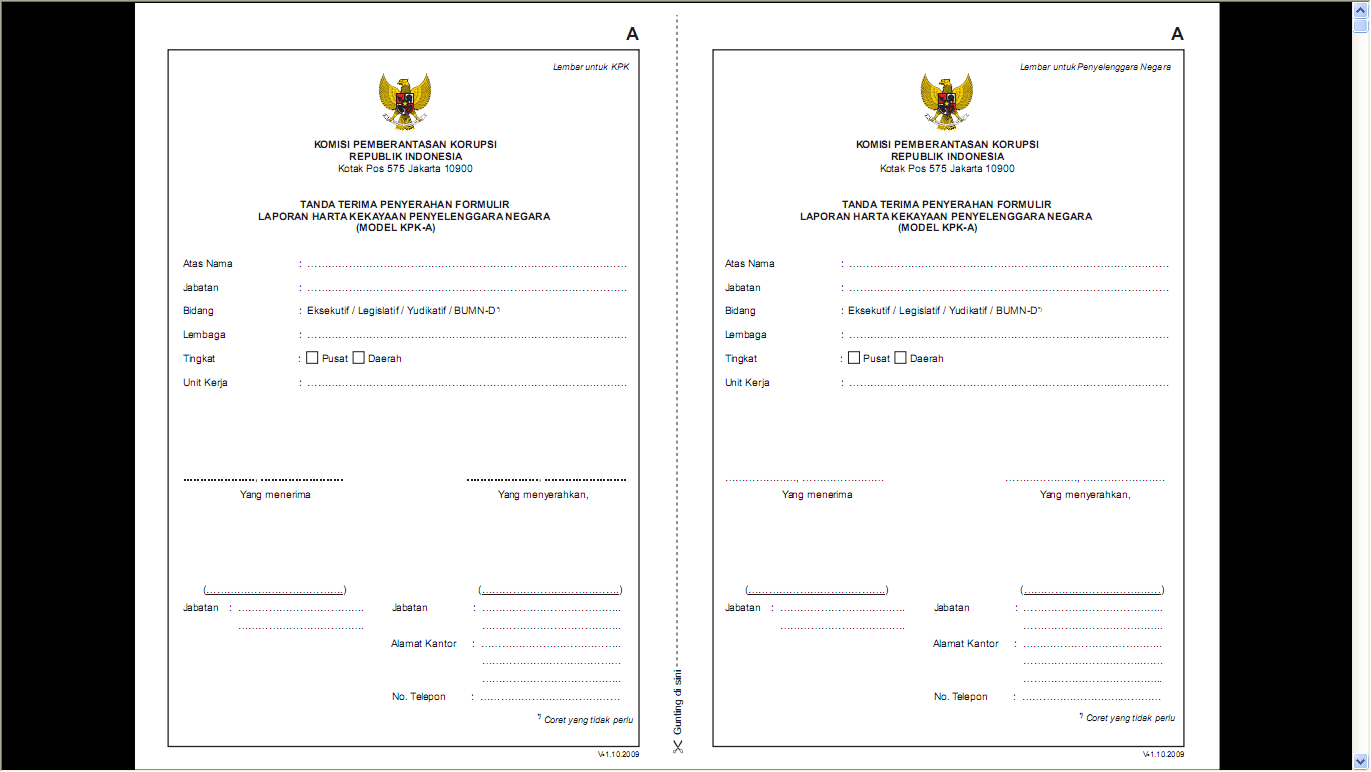 DRS. H. RAHMANDA
DRS. H. RAHMANDA
ANGGOTA DPR RI PERIODE 2014-2019
ANGGOTA DPR RI PERIODE 2014-2019
---------
---------
----------------
----------------
DEWAN PERWAKILAN RAKYAT
DEWAN PERWAKILAN RAKYAT
v
v
KOMISI IV
KOMISI IV
Jakarta, 11 Juni 2014
Jakarta, 11 Juni 2014
Diisi oleh KPK
DRS. H. RAHMANDA
DRS. H. RAHMANDA
Anggota DPR RI Periode 2014-2019
Anggota DPR RI Periode 2014-2019
Jl. Gatot Subroto 6 Jakarta Pusat 10270
Jl. Gatot Subroto 6 Jakarta Pusat 10270
021-6716741
021-6716741
1   0     0   6     2   0   1   4
Cut off Harta
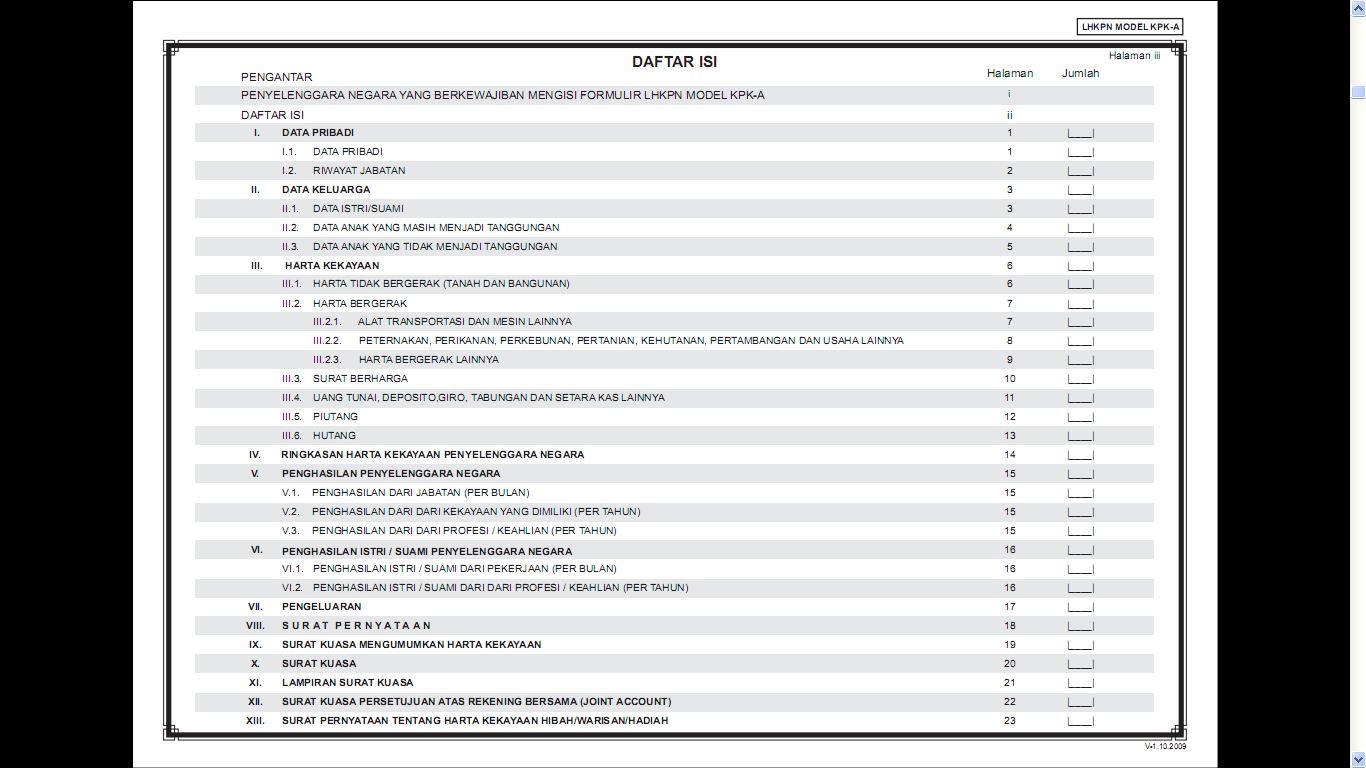 Lembar Kontrol
1
1
1
1
1
2
1
1
2
1
2
1
1
1
2
1
1
1
1
2
2
1
1
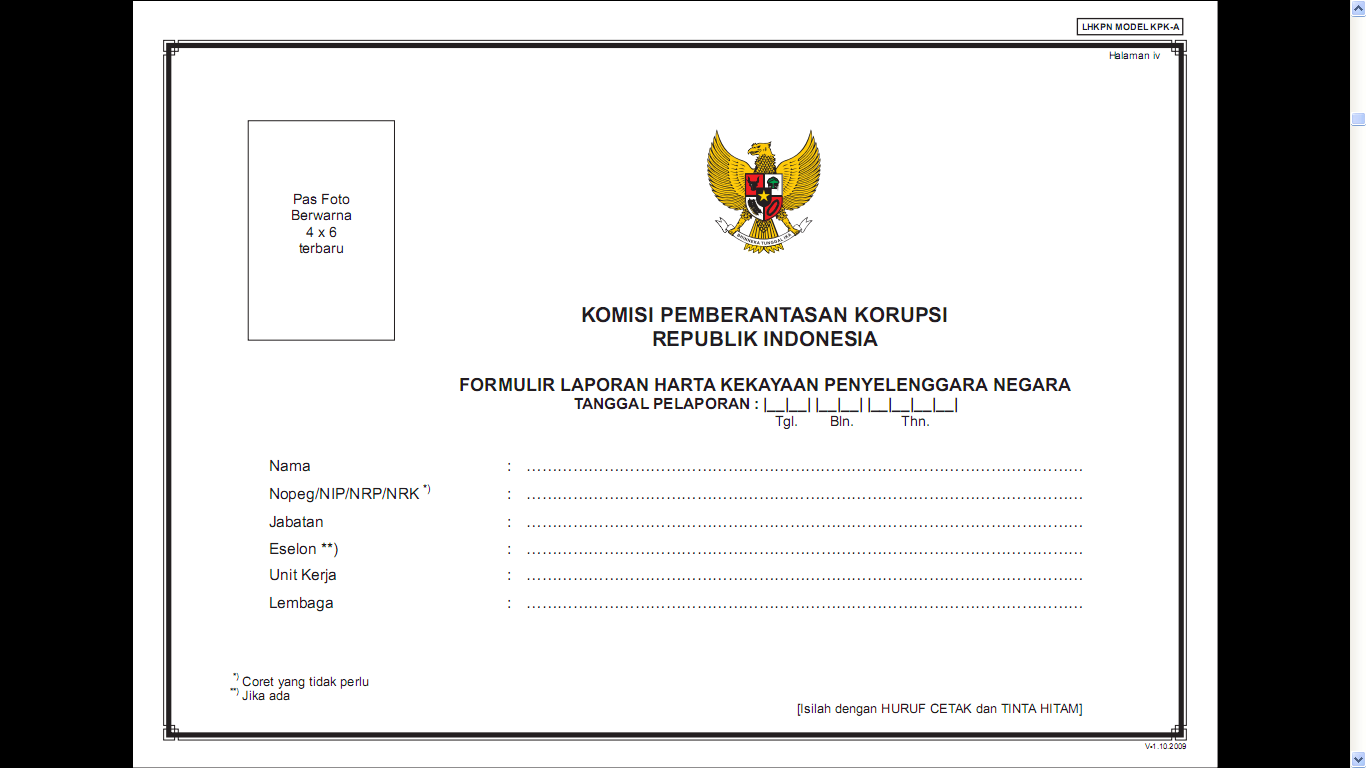 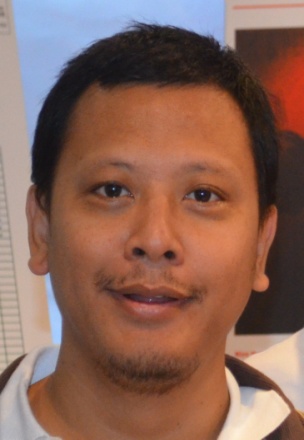 1  0     0  6    2  0  1   4
Cut off Harta
DRS. H. RAHMANDA
A-501
------------------------
ANGGOTA DPR RI PERIODE 2014-2019
---
KOMISI IV
DEWAN PERWAKILAN RAKYAT
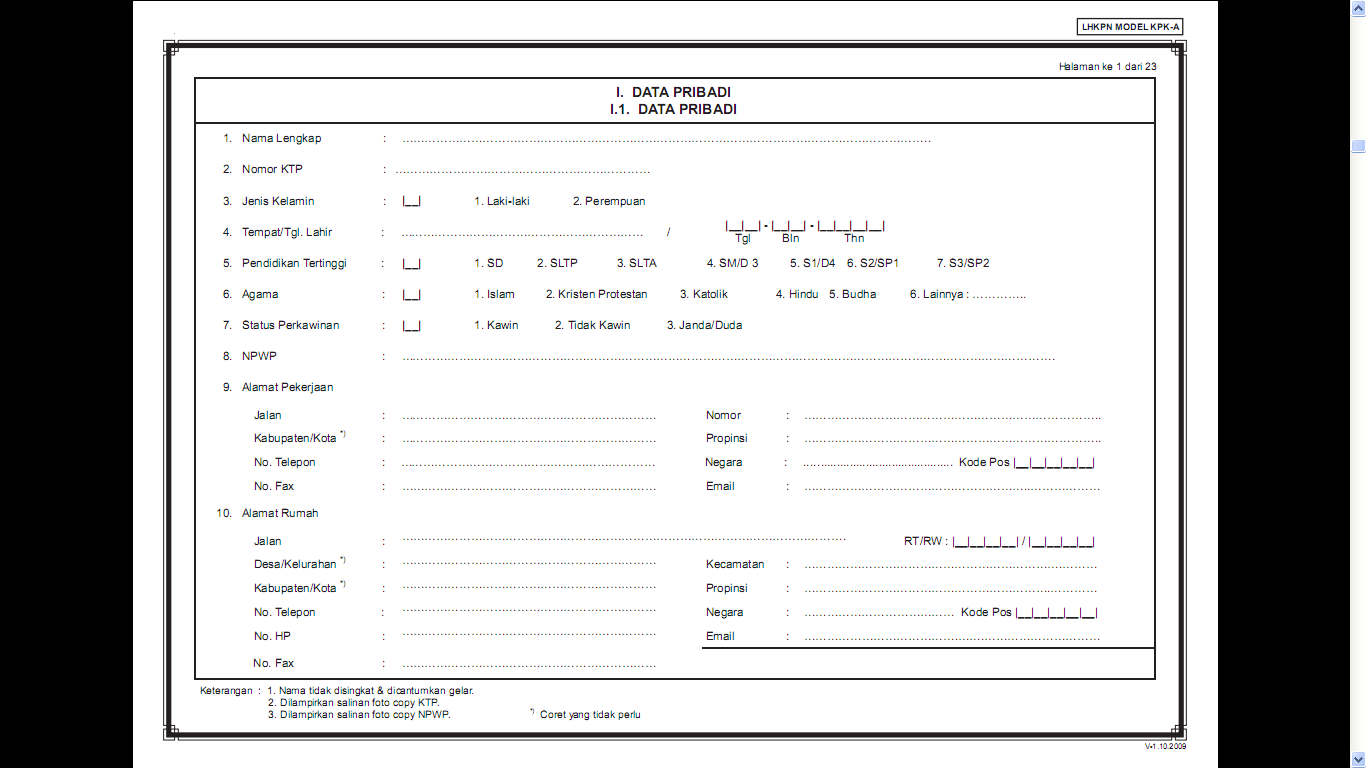 Wajib dilampirkan :
Fc KTP
Fc NPWP
Fc KK
DRS. H. RAHMANDA
1230001209670000
1
1  2    0  9     1  9  6  7
JAKARTA
5
1
1
67.000.111.0-222.000
Email kantor
JEND. GATOT SUBROTO
6
JAKARTA PUSAT
DKI JAKARTA
021 571 5741
INDONESIA
1  0 2  7  0
021 571 5742
rahmanda@dpr.go.id
JERUK  XI,  BLOK  A-4,  No. 101
0  0  9    0  0  1
LENTENG AGUNG
JAGAKARSA
JAKARTA SELATAN
DKI JAKARTA
021 71 575 575
INDONESIA
1  2 6  2  0
0855 8 575 575
rahman67@yahoo.com
No.HP untuk konfirmasi
Email pribadi
---
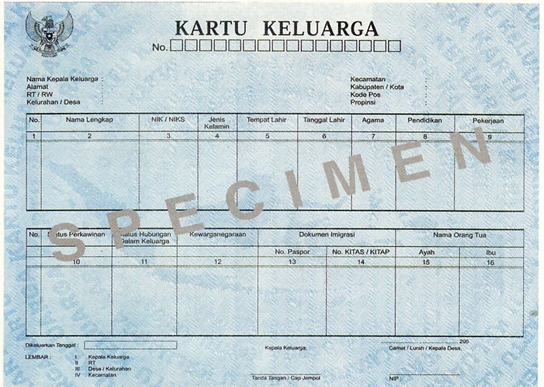 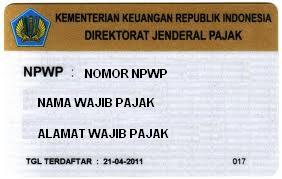 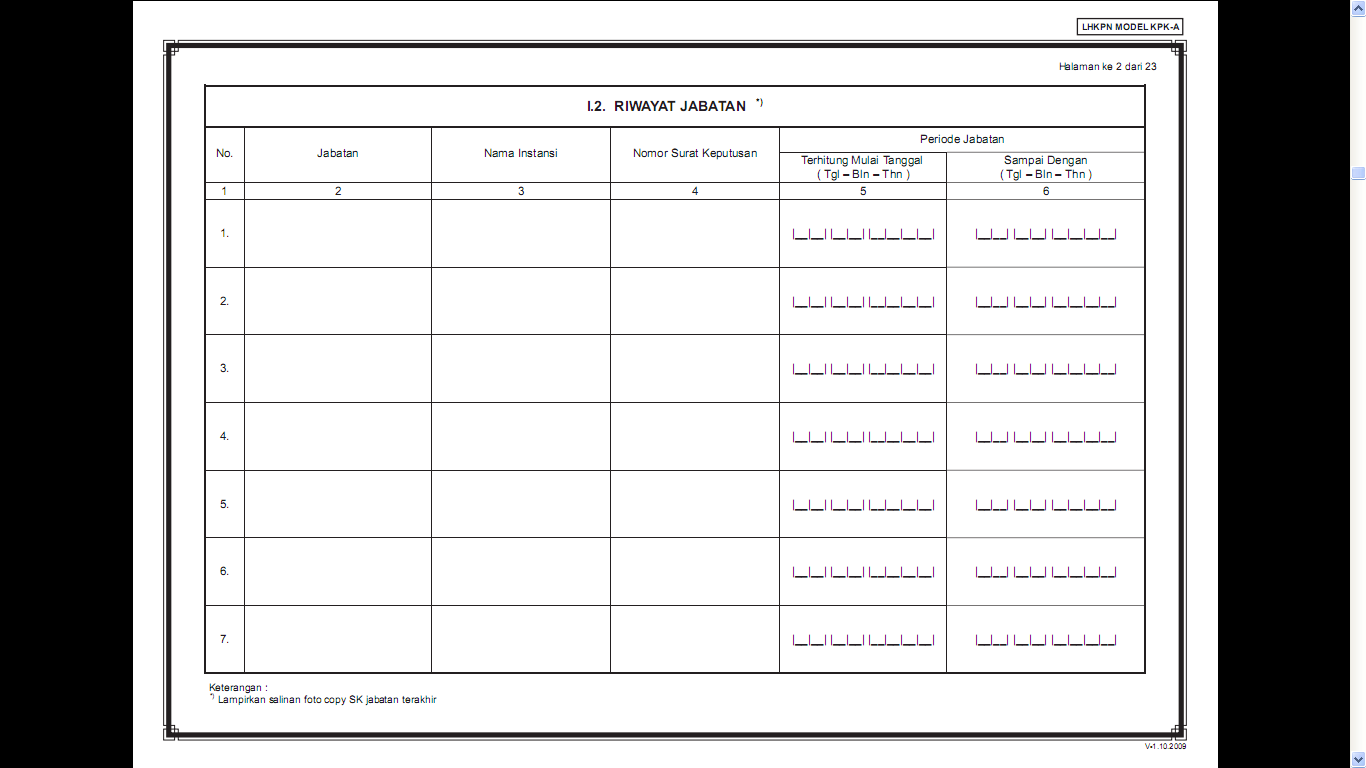 Min.3 jabatan terakhir
1 2   0 5  2 0 1 4
DPR RI
---------------------
ANGGOTA DPR
567/SK/DPR-RI/2014
PEMERINTAH KOTA BATIK JAYA
1 0  0 1   2 0 1 0
1 7  0 3   2 0 1 4
WALIKOTA
123/SK-KDN/01/2010
PT MENANG LAGI, TBK
----  ----   2 0 0 5
----  ----   2 0 1 0
DIREKTUR SDM
--------------------------
Boleh diisi Tahun saja
Coret kolom yg kosong
Wajib dilampirkan :
Fc SK Jabatan Terakhir
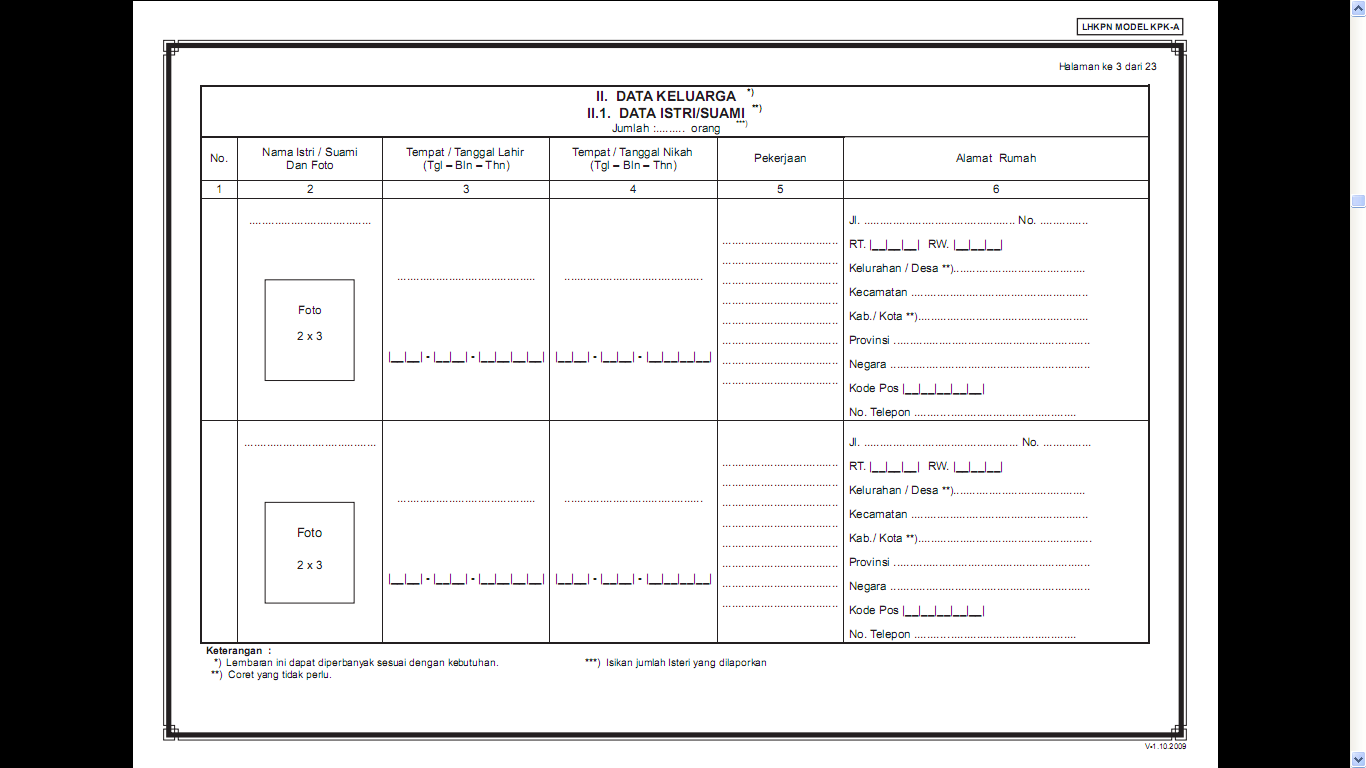 ---
1
Hj. SHINTA
1
WIRASWASTA
JAKARTA
JAKARTA
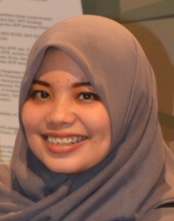 SAMA  DENGAN  PN
Serumah   dg PN
1 1    0 3    1 9 7 0
1 4    0 1    1 9 9 0
Dilampirkan :
Fc KTP
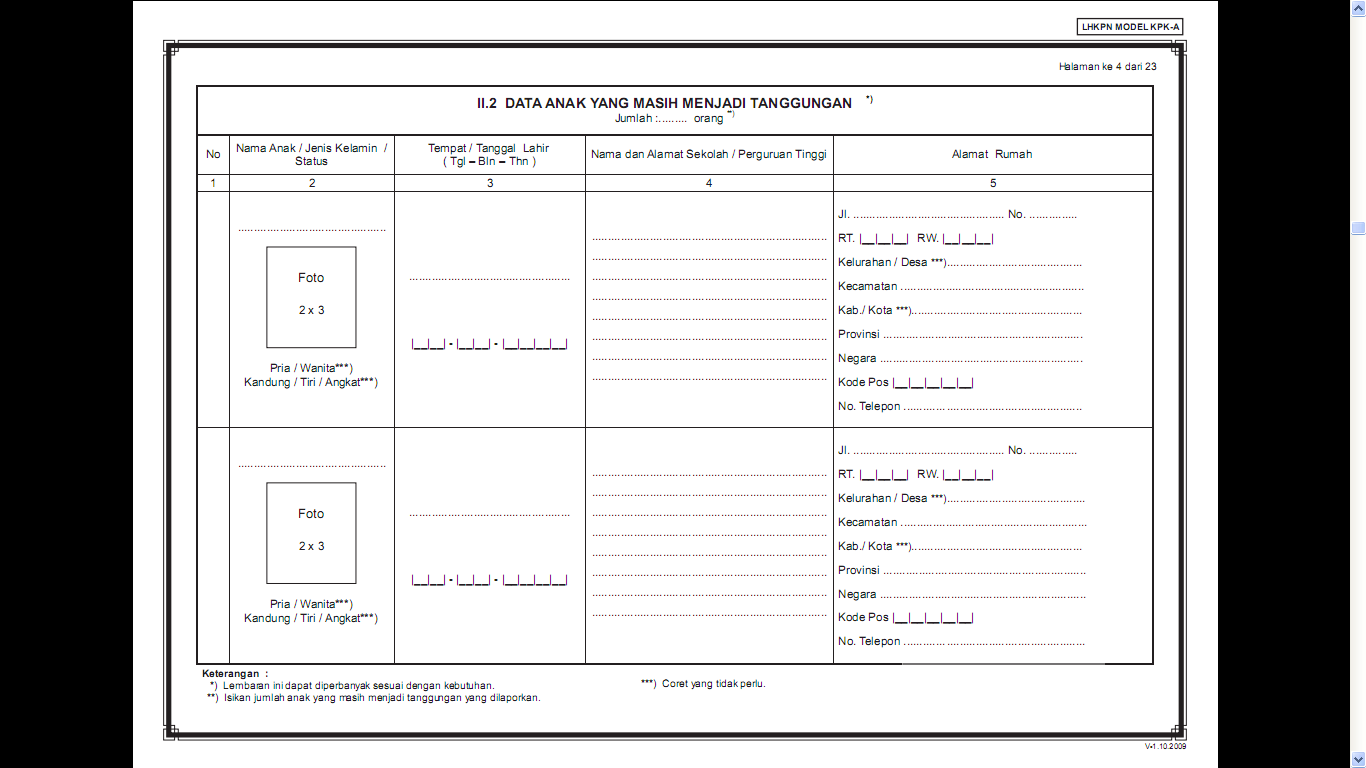 2
---------------------
----
1
ARJUNA
UNDIP
----
----
-----------------
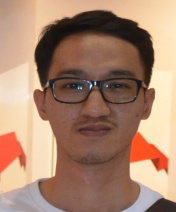 JAKARTA
SEMARANG, JATENG
-----------------
SEMARANG
JAWA TENGAH
Boleh diisi Kota saja
1 1    0 3    1 9 9 4
INDONESIA
------
----------
----------
-----------------
2
MAWAR
SMK 1001
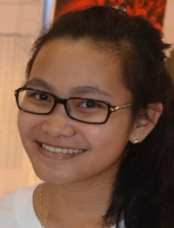 JAKARTA
JL. MELATI  NO.3
JAKARTA PUSAT
SAMA  DENGAN  PN
1 1    0 3    1 9 9 7
------
----------
Dilampirkan :
Fc KTP
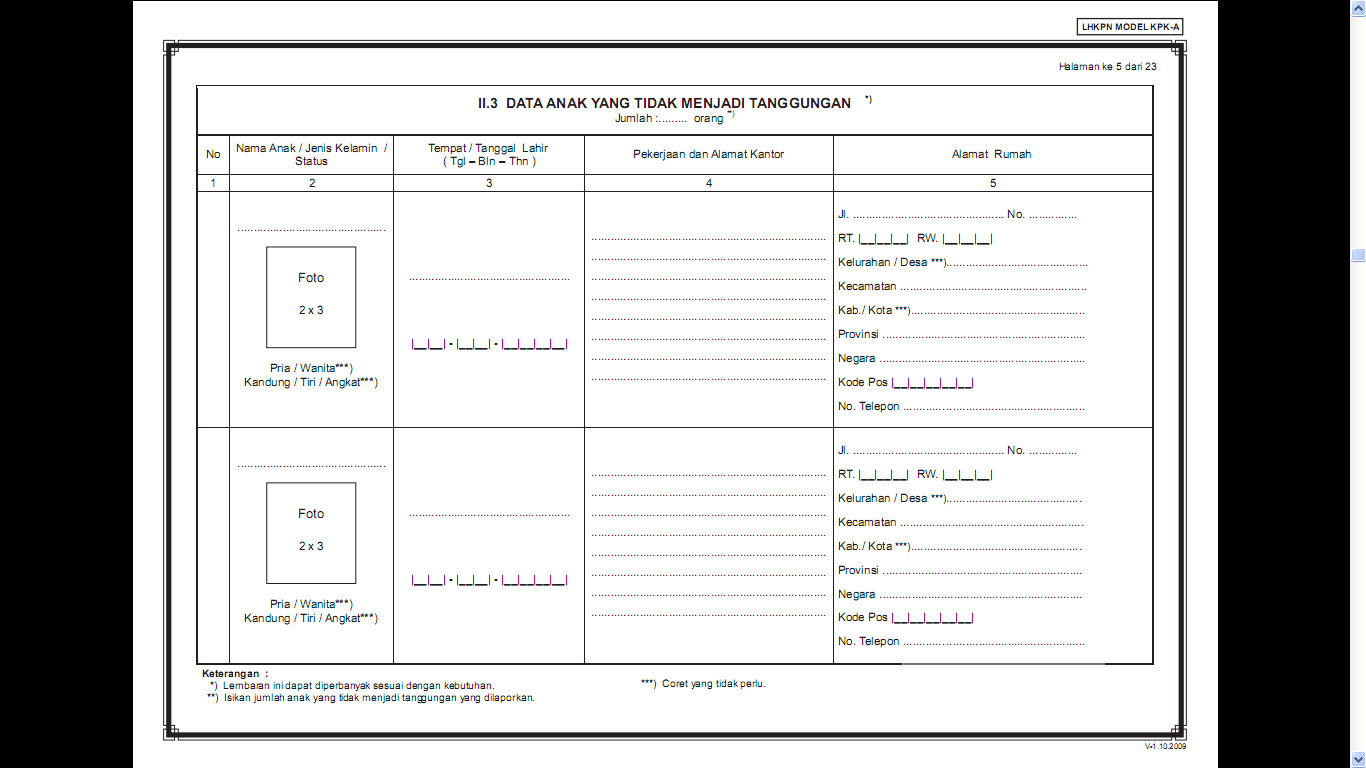 1
1
BIMA
WIRASWASTA
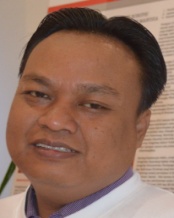 JAKARTA
SAMA  DENGAN  PN
Serumah   dg PN
1 1    0 3    1 9 9 1
----
-----------
Dilampirkan :
Fc KTP
Wajib dilampirkan :
Fc Bukti Kepemilikan
Fc SPPT PBB
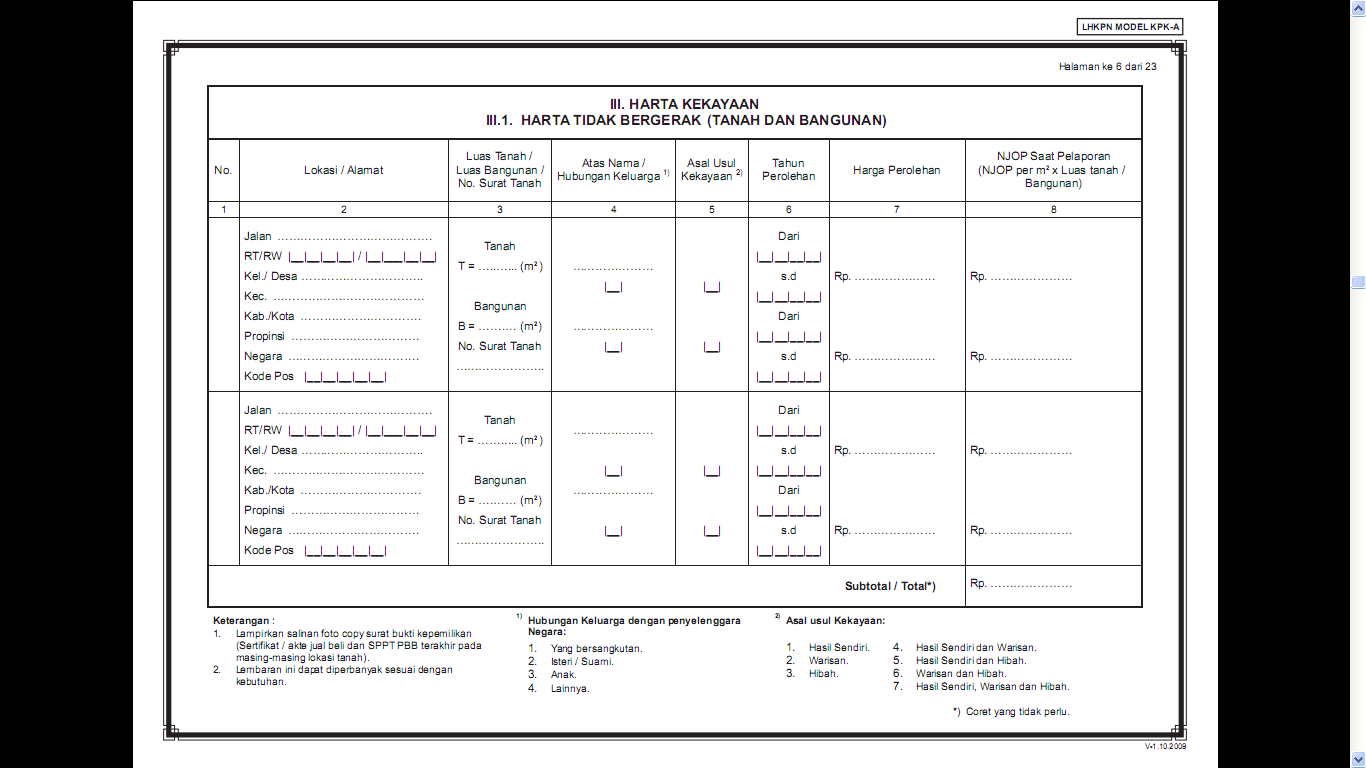 JERUK XI  NO.101
1
2 0 0 5
0 0 6 / 0 3
200
RAHMANDA
300.000.000,-
Lt. AGUNG
1
1
JAGAKARSA
2 0 2 0
Rumah Tinggal
200 m X Rp 1.500.000
200.000.000,-
JAKARTA
100
RAHMANDA
2 0 0 5
DKI JAKARTA
1
1
100.000.000,-
INDONESIA
SHM 234
1 2 6 4 0
2 0 2 0
BELUM LUNAS
100 m X Rp 1.000.000
-----------------------
2
---------
---------
MARYAM
2 0 0 0
500
----
50.000.000,-
MERAPI UTARA
MERAPI
2
4
---------
Sawah Pertanian
500 m X Rp 100.000
MAGELANG
----
-----
JAWA TENGAH
---------
----
----
INDONESIA
-----
-----
----
3 1 4 7 0
------------
Sertifikat belum dipecah + dibalik nama
450.000.000,-
-----
Wajib dilampirkan :
Fc Bukti Kepemilikan
Fc SPPT PBB
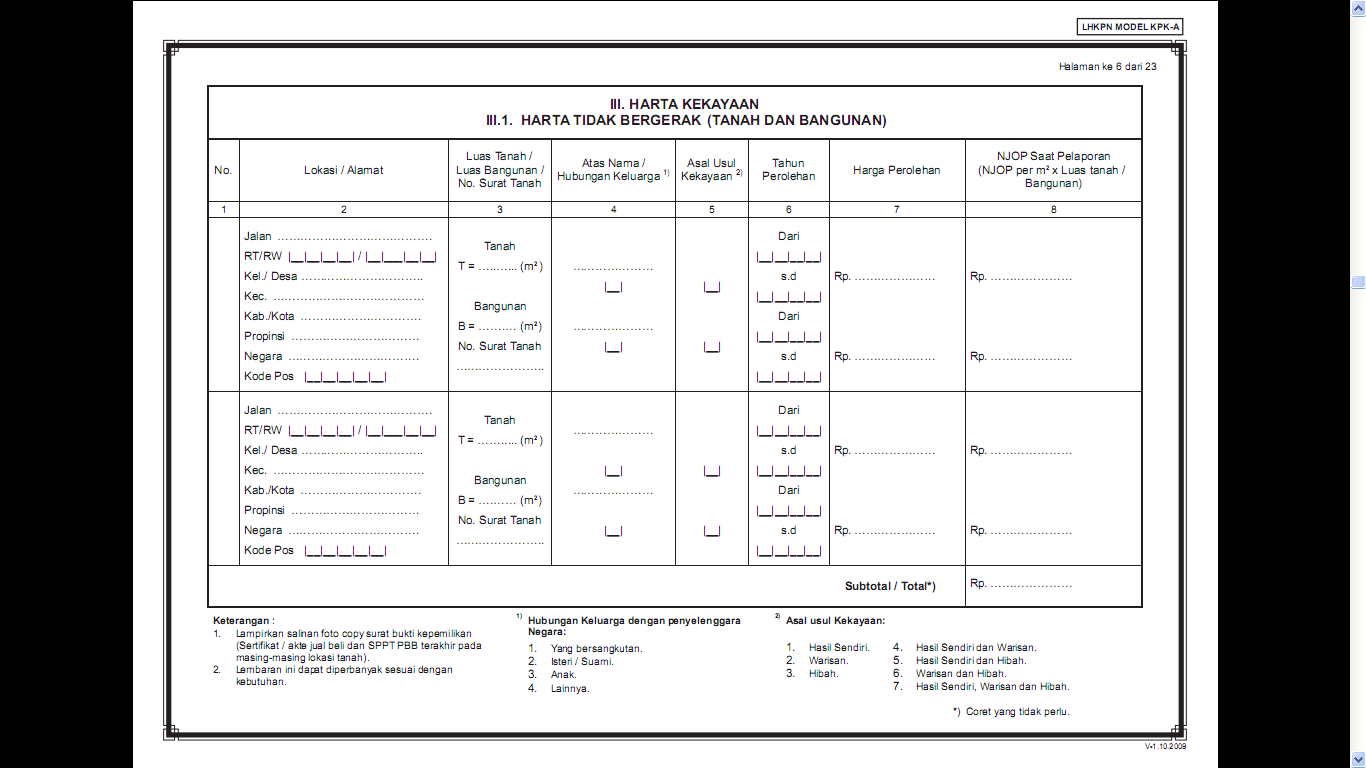 MERPATI NO.170
3
2 0 1 0
---------
---------
100
RAHMANDA
100.000.000,-
TUGU
1
1
Rumah Sewa/Kos
TANAH LAMA
---------
200 m X Rp 1.500.000
300.000.000,-
DEPOK
300
RAHMANDA
2 0 1 0
JAWA BARAT
1
1
300.000.000,-
INDONESIA
SHM 123
1 2 6 4 0
---------
100 m X Rp 1.000.000
KALIBATA CITY J-10
4
-----
---------
---------
---------
----
----
----
KALIBATA
Apartement
PASAR MINGGU
---
------
---------
Bangunan belum jadi
Nilai Pasar
JAKARTA
50
SHINTA
DKI JAKARTA
2 0 1 3
250.000.000,-
250.000.000,-
INDONESIA
1
2
0001 357
1 2 2 8 0
2 0 1 4
1.100.000.000,-
--------
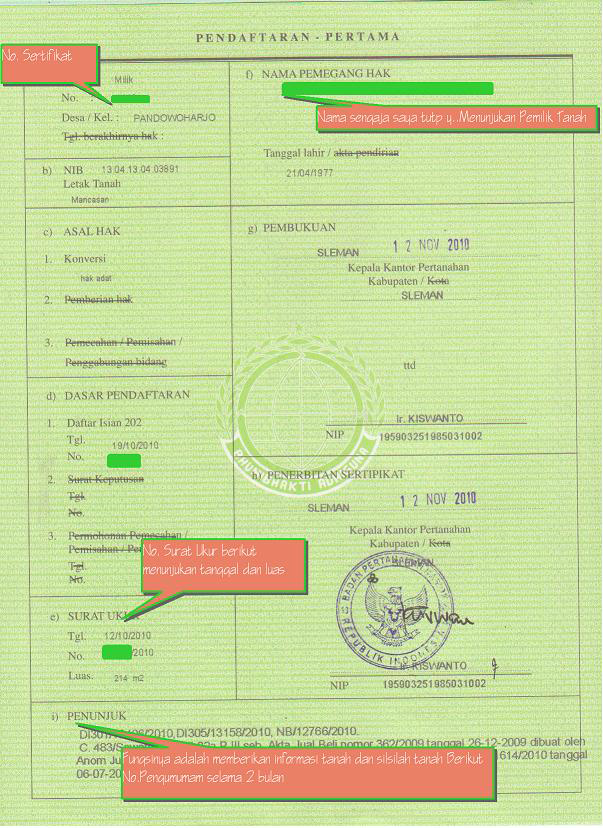 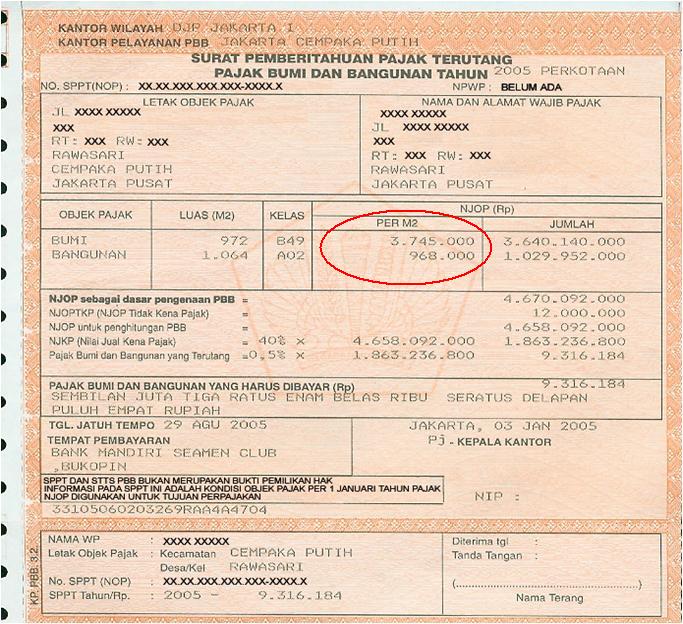 Wajib dilampirkan :
Fc BPKB
Fc STNK
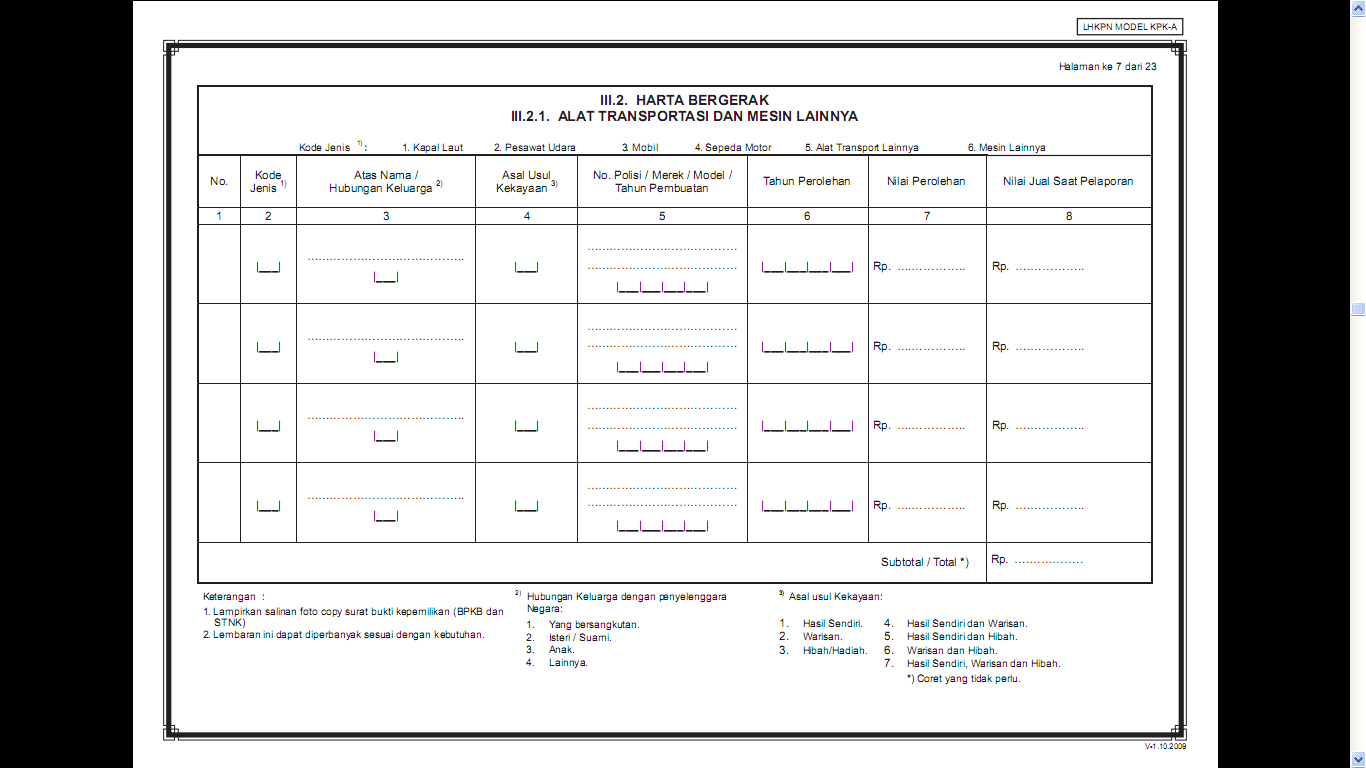 B 1234 ABC/ 
TOYOTA/ RUSH/
RAHMANDA
200.000.000,-
175.000.000,-
1
3
1
2  0  1   1
1
2   0   1   1
B 1717 RAR/ 
SUZUKI/ SWIFT/
PT  XYZ FINANCE
160.000.000,-
2
3
4
2  0  1   3
70.000.000,-
4
2   0   1   3
Belum balik nama
DP Rp 100jt : warisan
B 6060 ZIP/ 
YAMAHA/ SCOOPY/
RIDWAN
10.000.000,-
13.000.000,-
3
4
1
2  0  1   2
3
2   0   1   2
GENSET HONDA/  
TO-3000E
RAHMANDA
5.000.000,-
5.000.000,-
4
6
1
2  0  1   3
1
2   0   1   3
350.000.000,-
-------
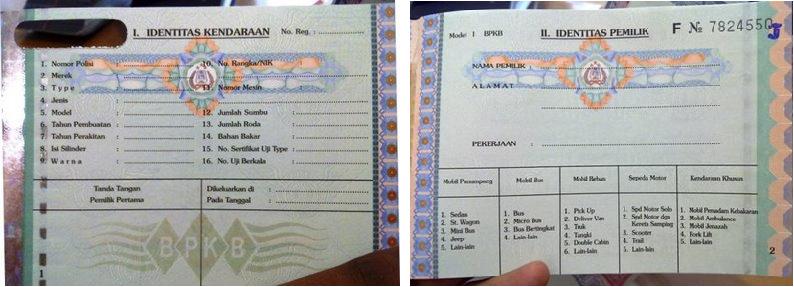 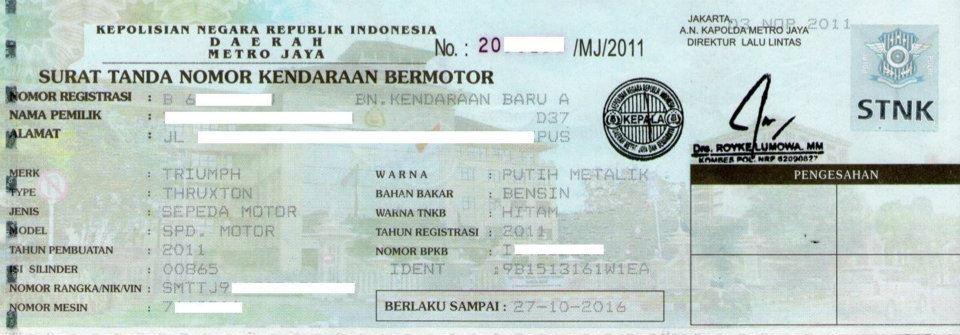 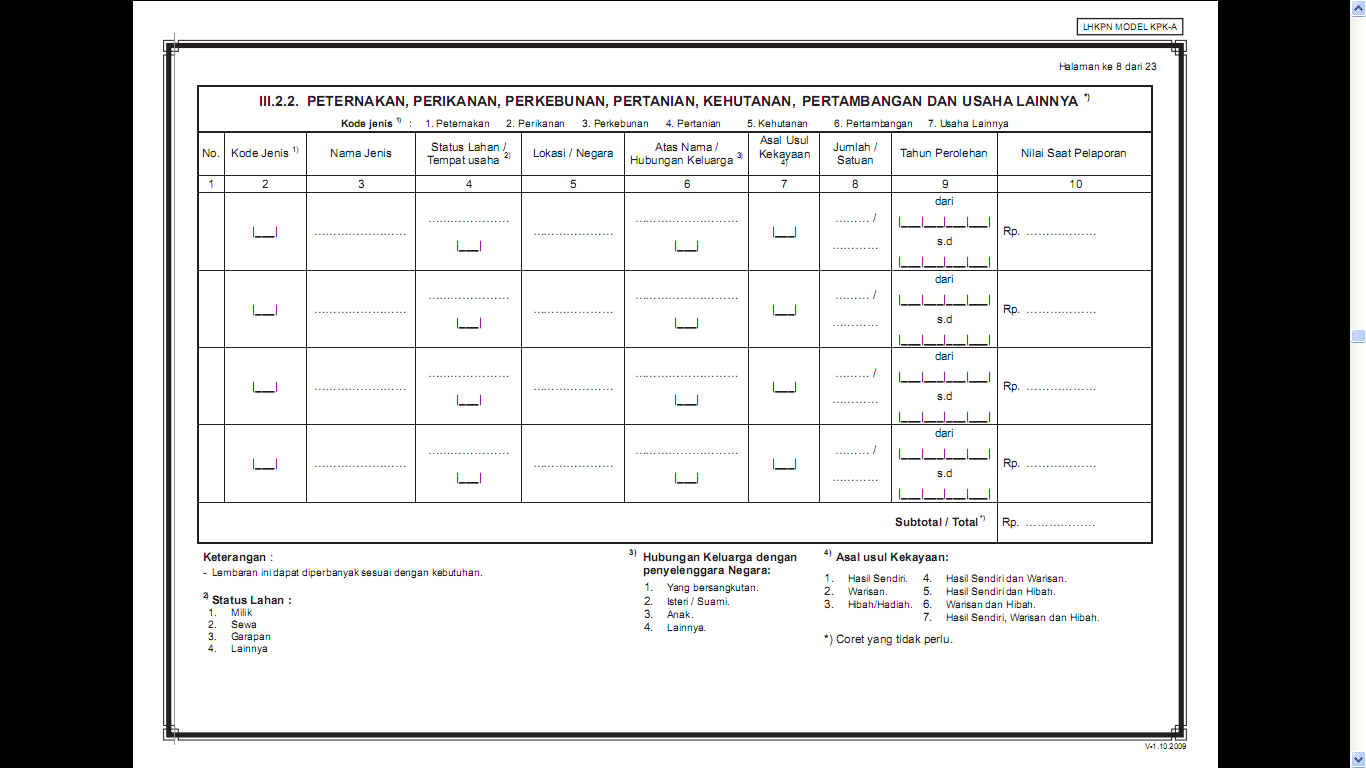 III.2. HARTA BERGERAK
MILIK
RAHMANDA
10
2  0   0  5
150.000.000,-
INDONESIA
SAPI
1
1
1
EKOR
1
1
Persediaan/ modal
MILIK
RAHMANDA
0
2  0   0  0
----
INDONESIA
PADI
2
4
1
1
TON
1
MILIK
RAHMANDA
30
2  0  1   0
----
INDONESIA
SEWA/KOS
3
7
1
1
KAMAR
1
SEWA
SHINTA
1
2  0  1   4
10.000.000,-
INDONESIA
TOKO BERAS
4
7
1
2
TON
2
Usaha Perseorangan
160.000.000,-
-------
Dilampirkan :
Fc Ijin Usaha
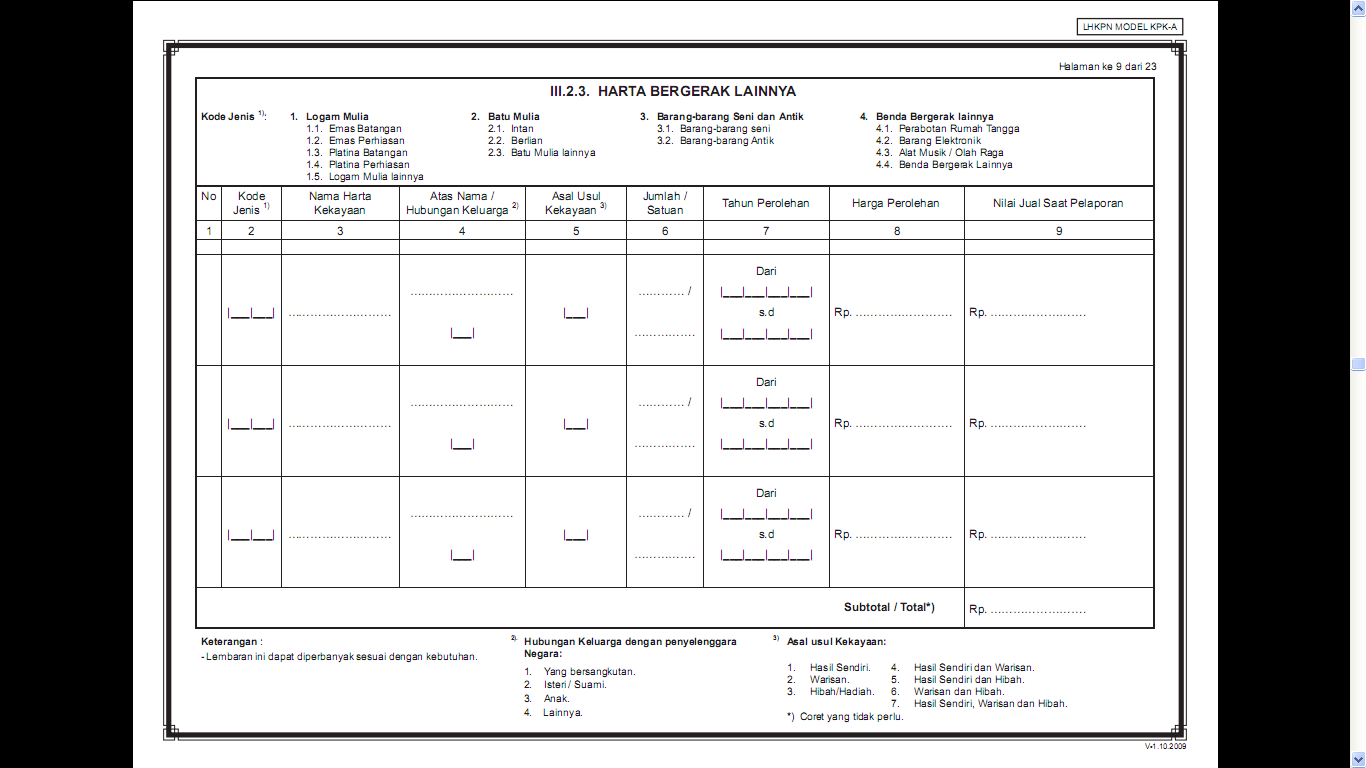 III.2. HARTA BERGERAK
10
SHINTA
1  9  9   0
100.000.000,-
200.000.000,-
1  2
1
EMAS PERHIASAN
7
ITEM
2
2  0  1   0
Dikelompokkan
2
SHINTA
1  9  9   0
PERABOT RUMAH TANGGA
1.000.000.000,-
500.000.000,-
4  1
2
5
SET
2
2  0  1   3
10
SHINTA
1  9  9   0
200.000.000,-
100.000.000,-
BARANG ELEKTRONIK
4  2
3
5
UNIT
2
2  0  1   4
800.000.000,-
-----
Tanpa dokumen pendukung, kecuali :
Emas Batangan
Platina Batangan
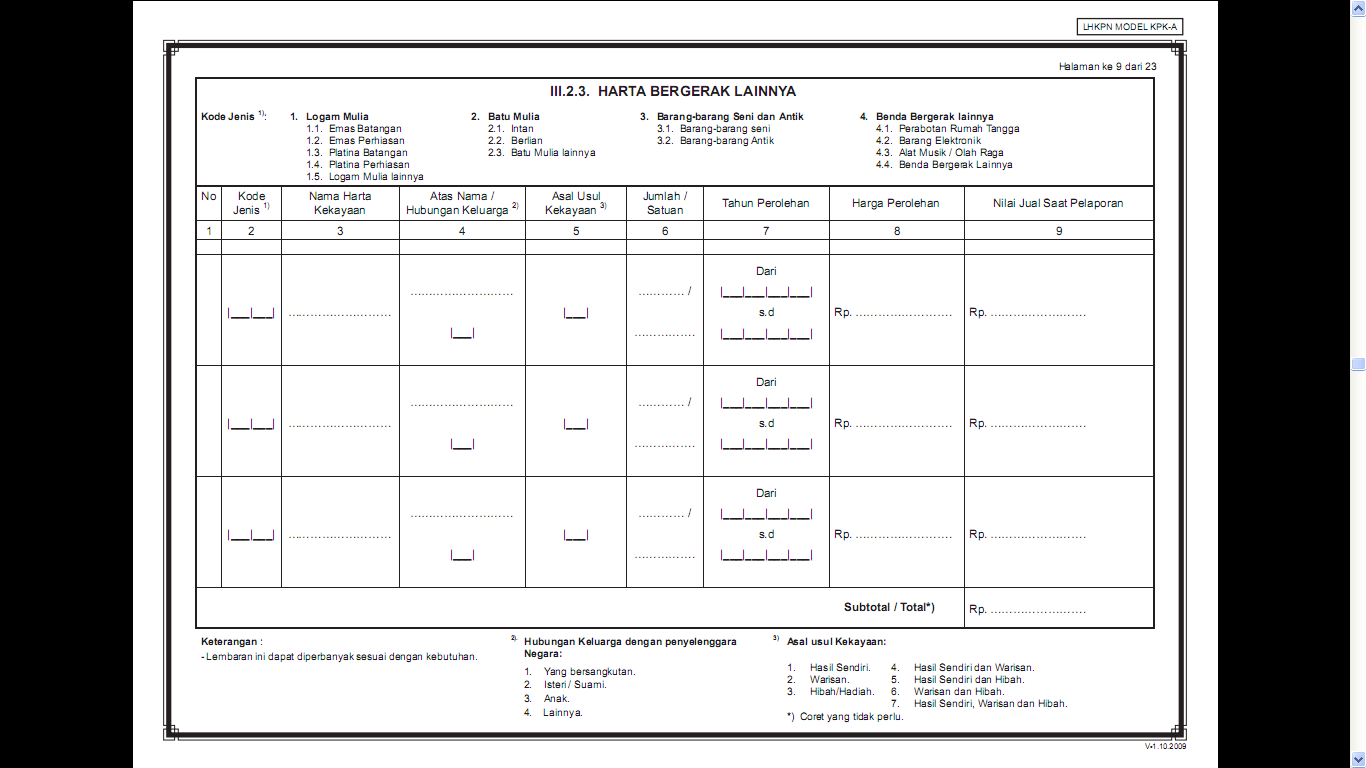 III.2. HARTA BERGERAK
1
SHINTA
1  9   9  0
100.000.000,-
10.000.000,-
2  2
4
CINCIN BERLIAN
1
ITEM
2
-------------
Jika Nilai Batu > Emas
1
RAHMANDA
1  9   8  5
------
------
KERIS
3  2
5
2
ITEM
1
------------
5
SHINTA
1  9   8  0
100.000.000,-
50.000.000,-
KOLEKSI PERANGKO
4  4
6
1
ALBUM
2
2  0   1  4
1.000.000.000,-
---------
Tanpa dokumen pendukung, kecuali :
Emas Batangan
Platina Batangan
Wajib dilampirkan :
Fc Akta Pendirian
Fc Kepemilikan
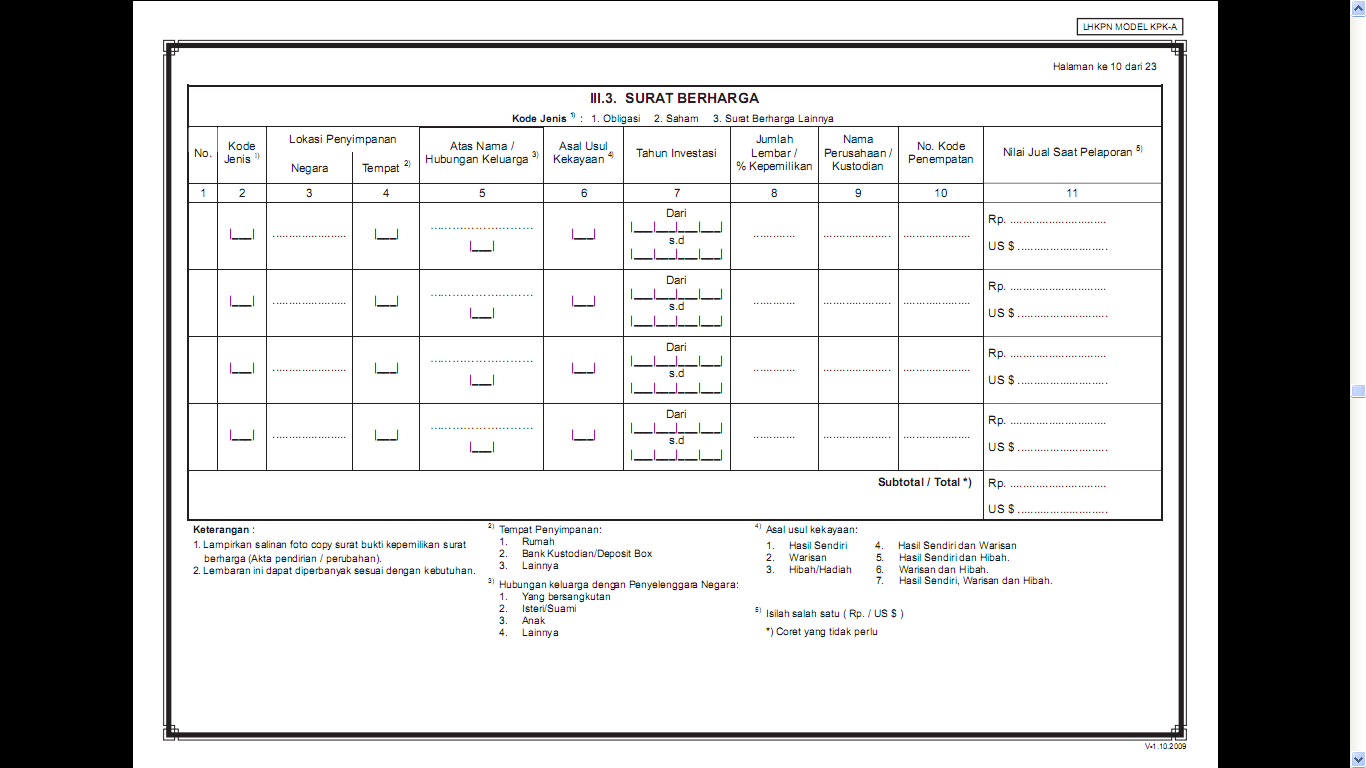 500.000.000,-
RAHMANDA
2  0   1  0
100.000 LEMBAR
TLKM
1
INDONESIA
1008297
2
1
2
1
2  0   3  0
100.000.000,-
RAHMANDA
2  0   1  0
PT MMI
050-2146
1
INDONESIA
10
 UNIT
3
2
2
1
2  0   3  0
400.000.000,-
PT MENANG LAGI
RAHMANDA
2  0   1  0
----
10 %
1
INDONESIA
2
3
1
1
2  0   3  0
20.000.000,-
RAHMANDA
----
2  0   1  0
3-456-789
4
3
INDONESIA
PRUDENT
1
2
--------
1.020.000.000,-
Wajib dilampirkan  Fc Buku kepemilikan:
hal identitas
Hal saldo
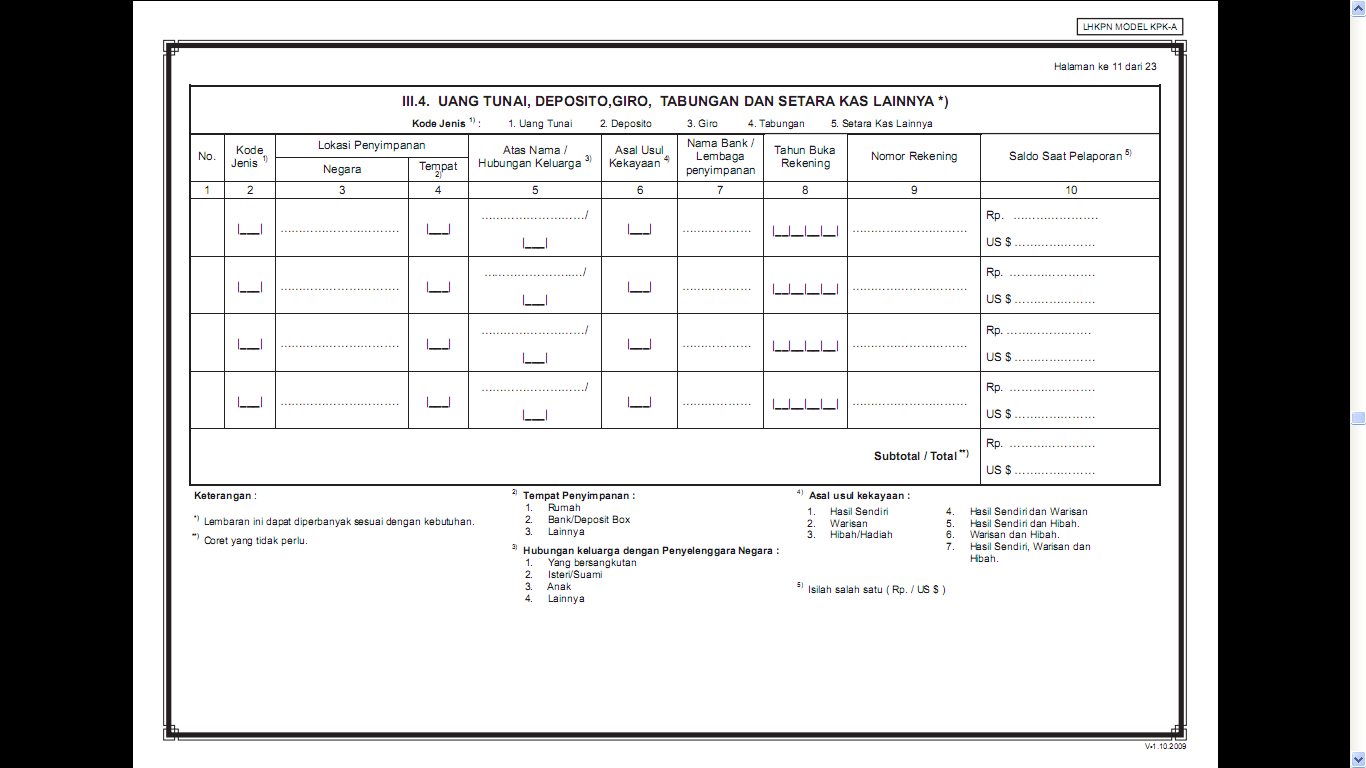 Hasil konversi dari mata uang lain ke US$
5.000.000,-
RAHMANDA
----
----
INDONESIA
1
1
1
3
---------
1.000,-
1
100.000.000,-
RAHMANDA
123-456-789
BRI
INDONESIA
1
2
2
2
2 0 1 0
1
RAHMANDA
95.000.000,-
456-789-123
BNI
INDONESIA
1
4
3
2
2 0 1 0
1
SHINTA
2.000.000.000,-
789-123-456
MANDIRI
INDONESIA
1
4
4
2
2 0 1 0
2
2.200.000.000,-
------
1.000,-
Wajib dilampirkan :
Fc Bukti Piutang
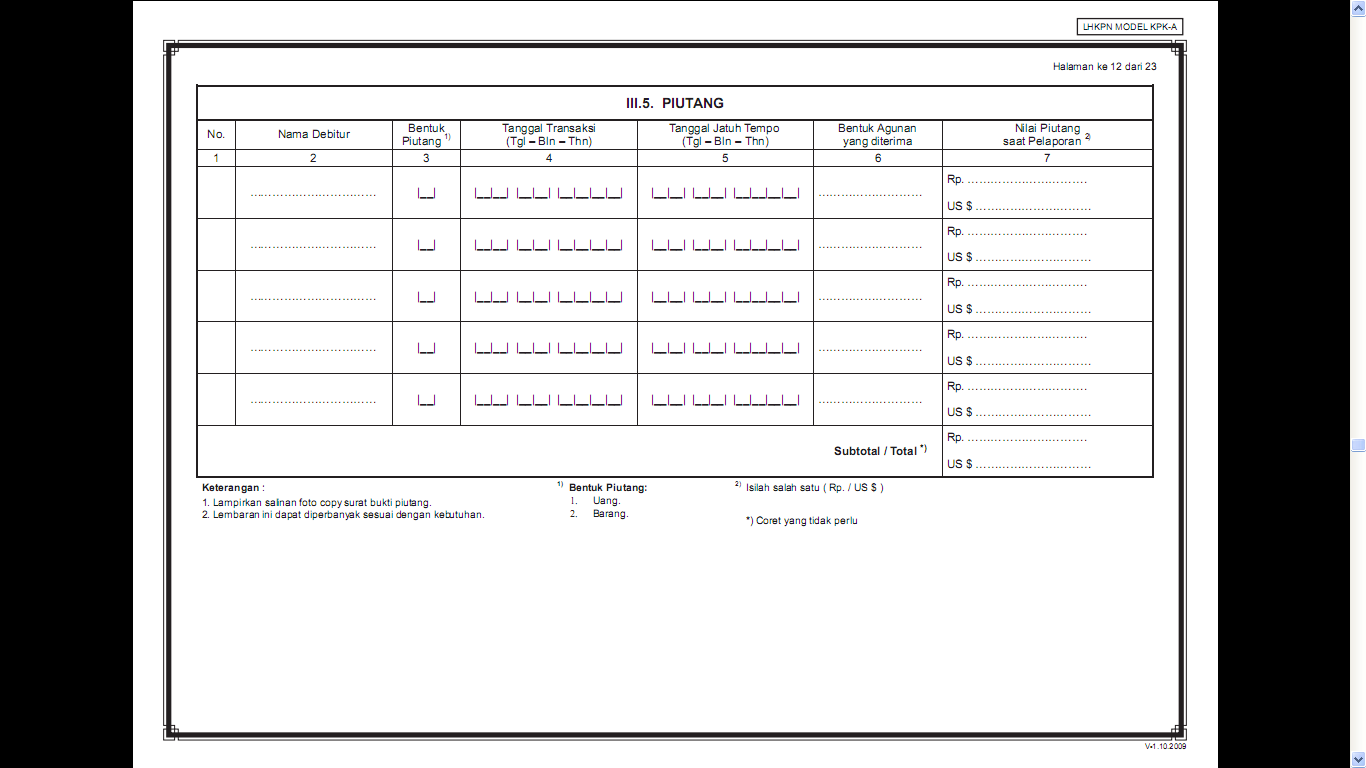 200.000.000,-
AKTA PENDIRIAN
PT MAJU JAYA
3 0   0  3   2 0 1 2
3 0   0 3   2 0 1  2
1
1
----
100.000.000,-
----
GHASSAN
2 0   1 0   2 0 1  0
2
1
-----------------------------
----
300.000.000,-
--------
----
Wajib dilampirkan :
Fc Bukti Hutang
Fc Tagihan CC
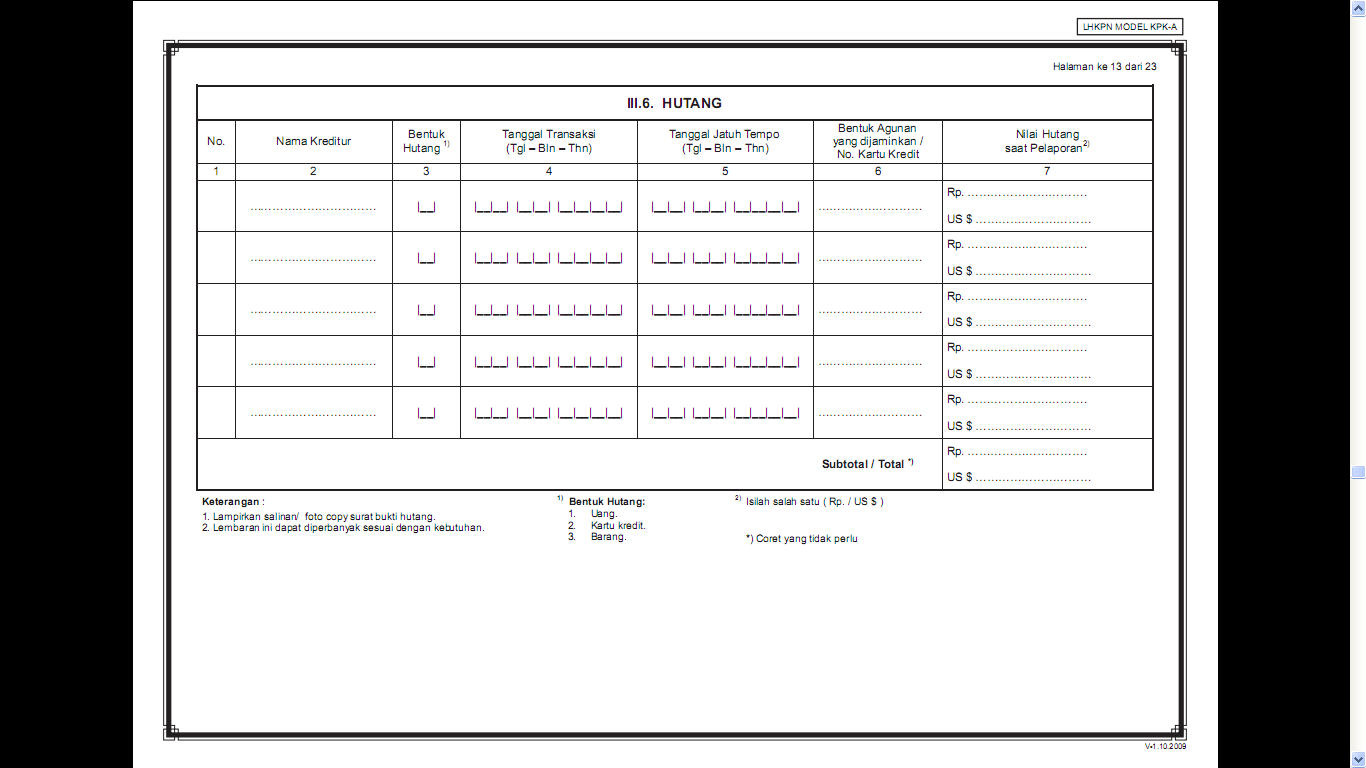 100.000.000,-
SERTIFIKAT
BTN
1 5   0 9   2 0 2  0
1 5    1 0   2 0 0 5
1
1
8.500.000,-
191335213
CITIBANK
2 0    0 7   2 0 1 1
-----------------------
2
2
Tagihan bulan terakhir
30.000.000,-
----
1 0   0 4   2  0 1 5
XYZ FINANCE
1 0    0 5   2 0 1 2
3
1
1.500.000,-
----
SULIS
1 0    1 0   2 0 1 2
4
1
----------------------
----
----
----
----------------------
----------------------
----
140.000.000,-
--------
----
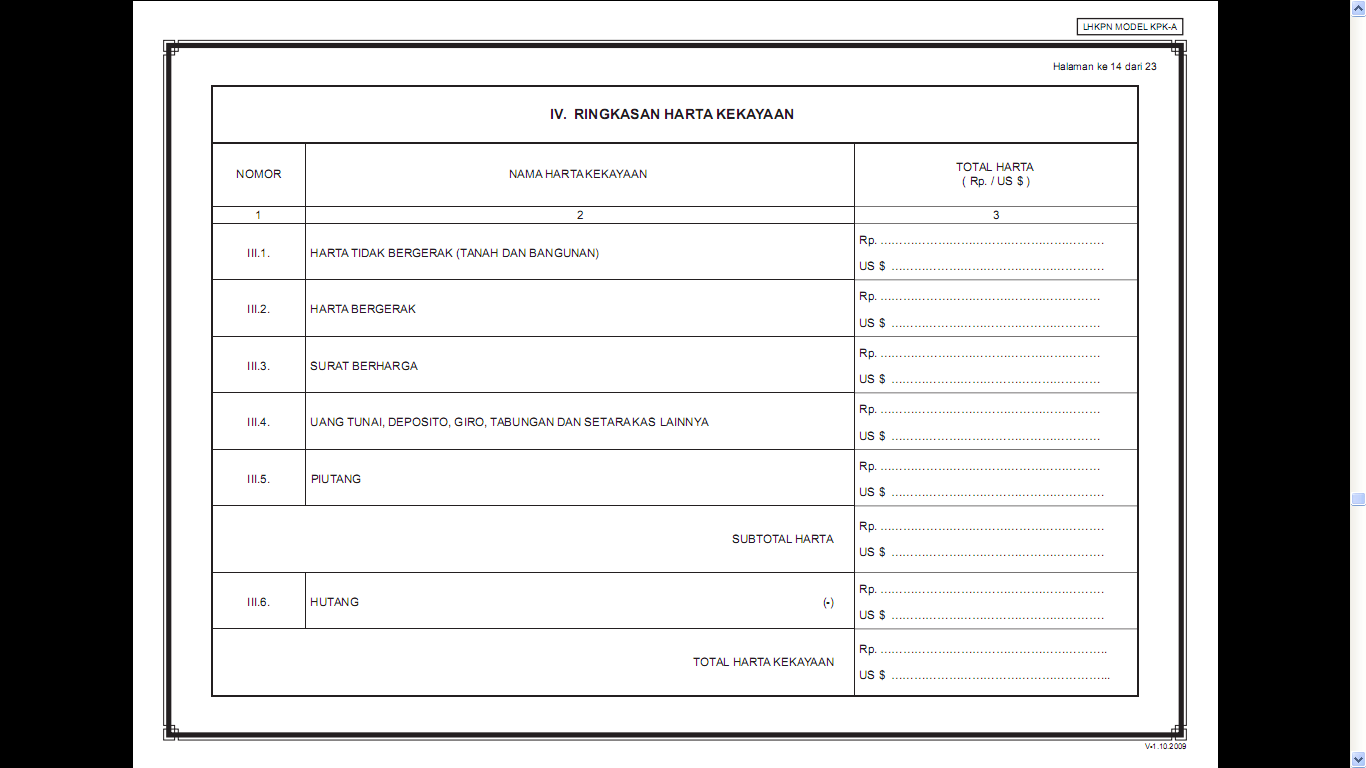 1.100.000.000,-
----
Akumulasi halaman 7 + 8 + 9
1.510.000.000,-
----
1.000.000.000,-
----
2.230.000.000,-
1.000,-
300.000.000,-
----
6.140.000.000,-
1.000,-
140.000.000,-
----
TOTAL HARTA = Subtotal Harta - Hutang
6.000.000.000,-
1.000,-
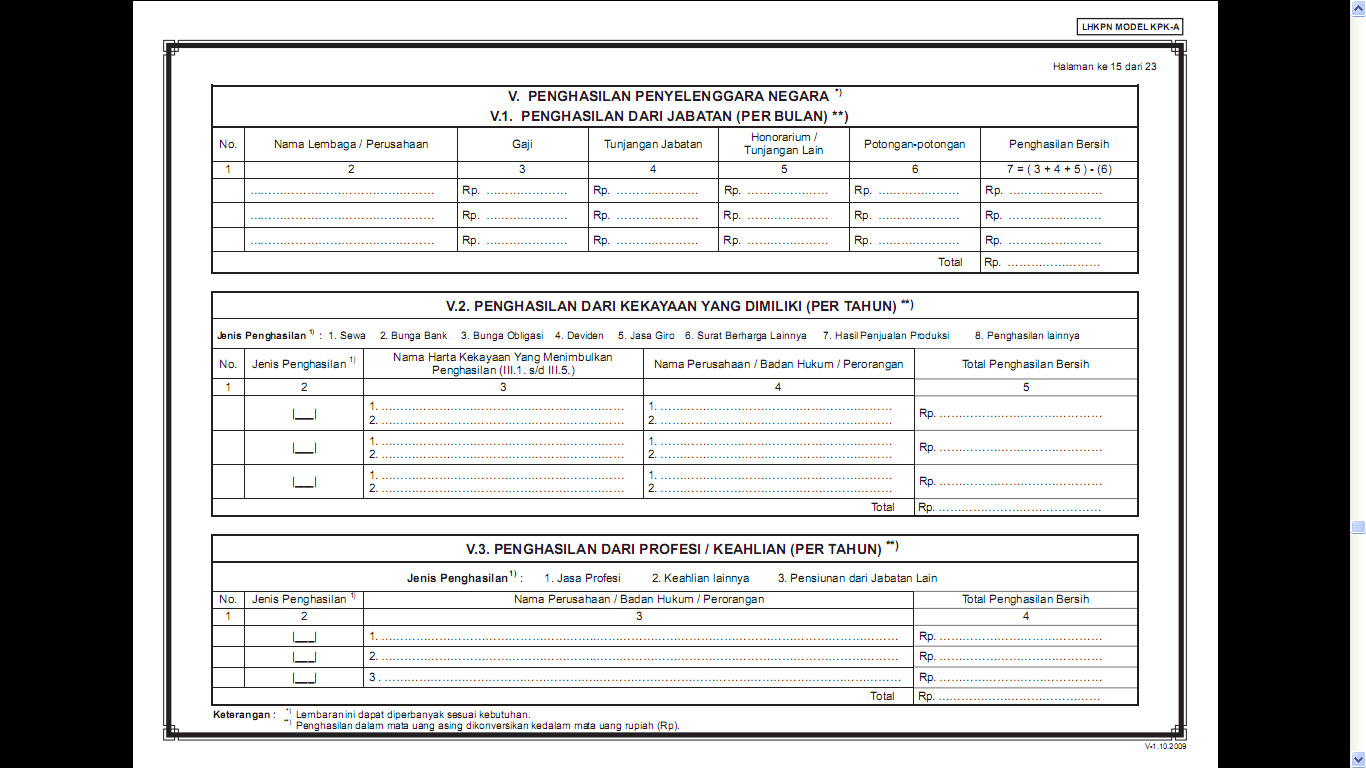 Wajib dilampirkan :
Fc Slip Gaji terakhir
30.000.000,-
15.000.000,-
10.000.000,-
5.000.000,-
50.000.000,-
DPR RI
1
Penghasilan Rutin /Bln
PERORANGAN
670.000.000,-
PETERNAKAN SAPI
7
1
30.000.000,-
PERORANGAN
SEWA/KOS
1
2
PERORANGAN
TOKO BERAS
---
7
3
Penghasilan Rutin /Tidak Rutin diakumulasi per tahun
700.000.000,-
100.000.000,-
1
KONSULTAN TEKNIK
1
50.000.000,-
1
DOSEN TIDAK TETAP
2
150.000.000,-
2
JASA PERANTARA
3
300.000.000,-
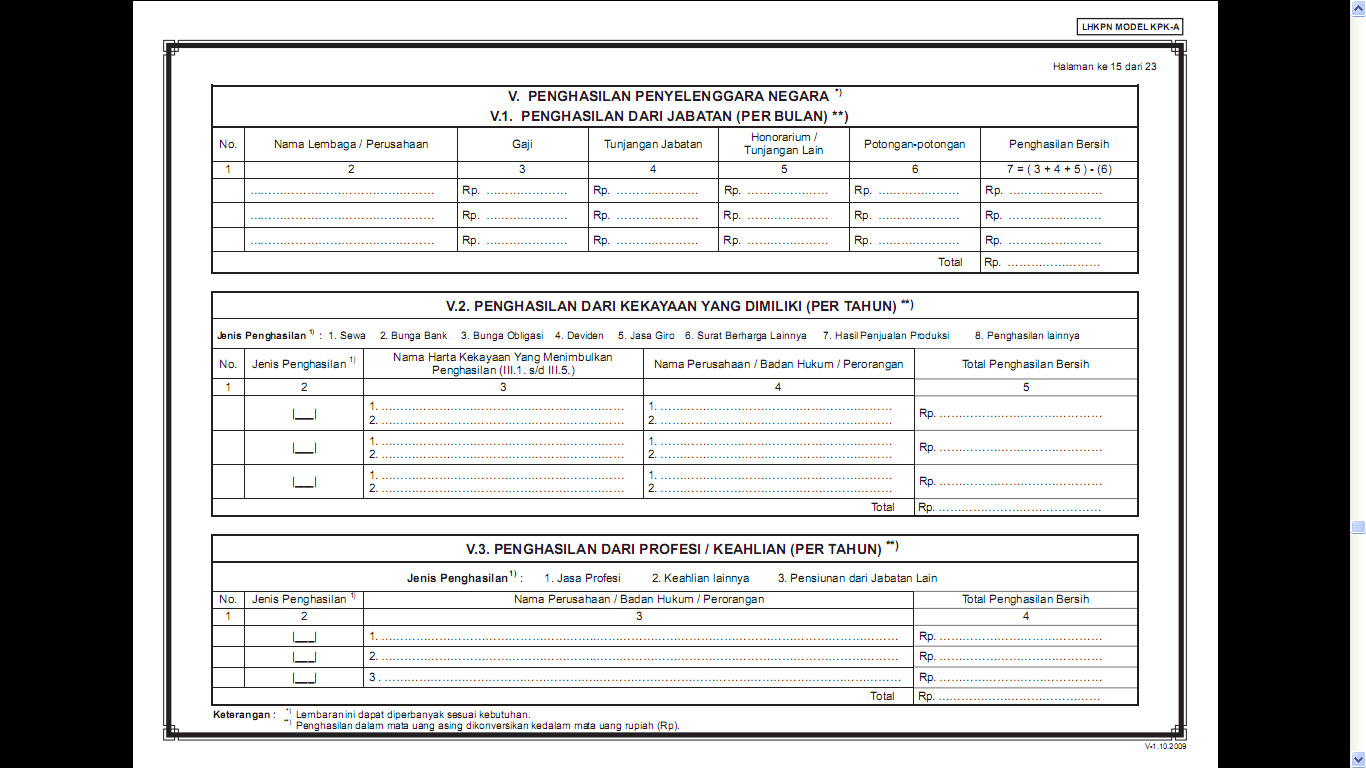 Penghasilan Tidak Rutin diakumulasi /tahun
PT TLKM
SAHAM
140.000.000,-
4
4
PT MENANG LAGI
SAHAM
50.000.000,-
4
5
BRI
DEPOSITO
10.000.000,-
2
6
200.000.000,-
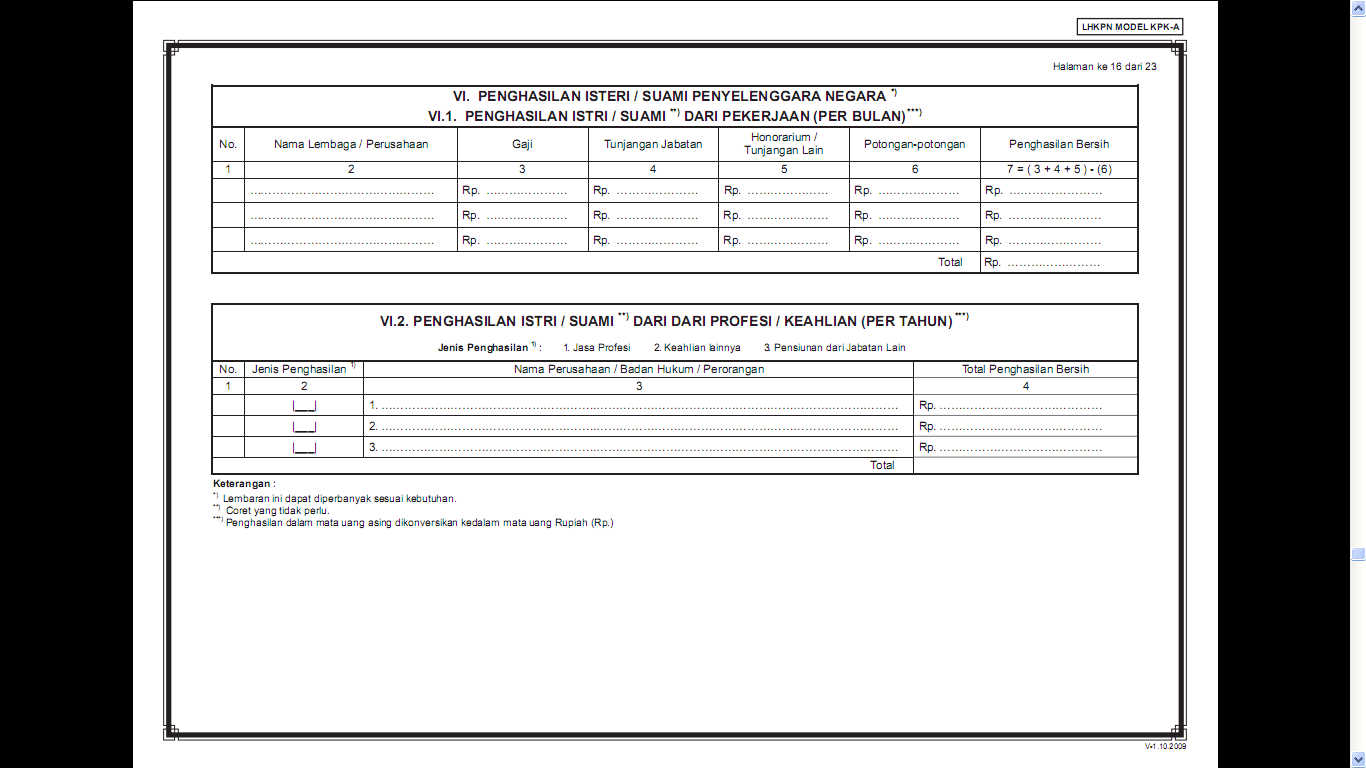 Penghasilan Tidak Rutin diakumulasi /tahun
1
40.000.000,-
NARASUMBER
1
1
10.000.000,-
PENULIS LEPAS
2
Tanpa dokumen pendukung
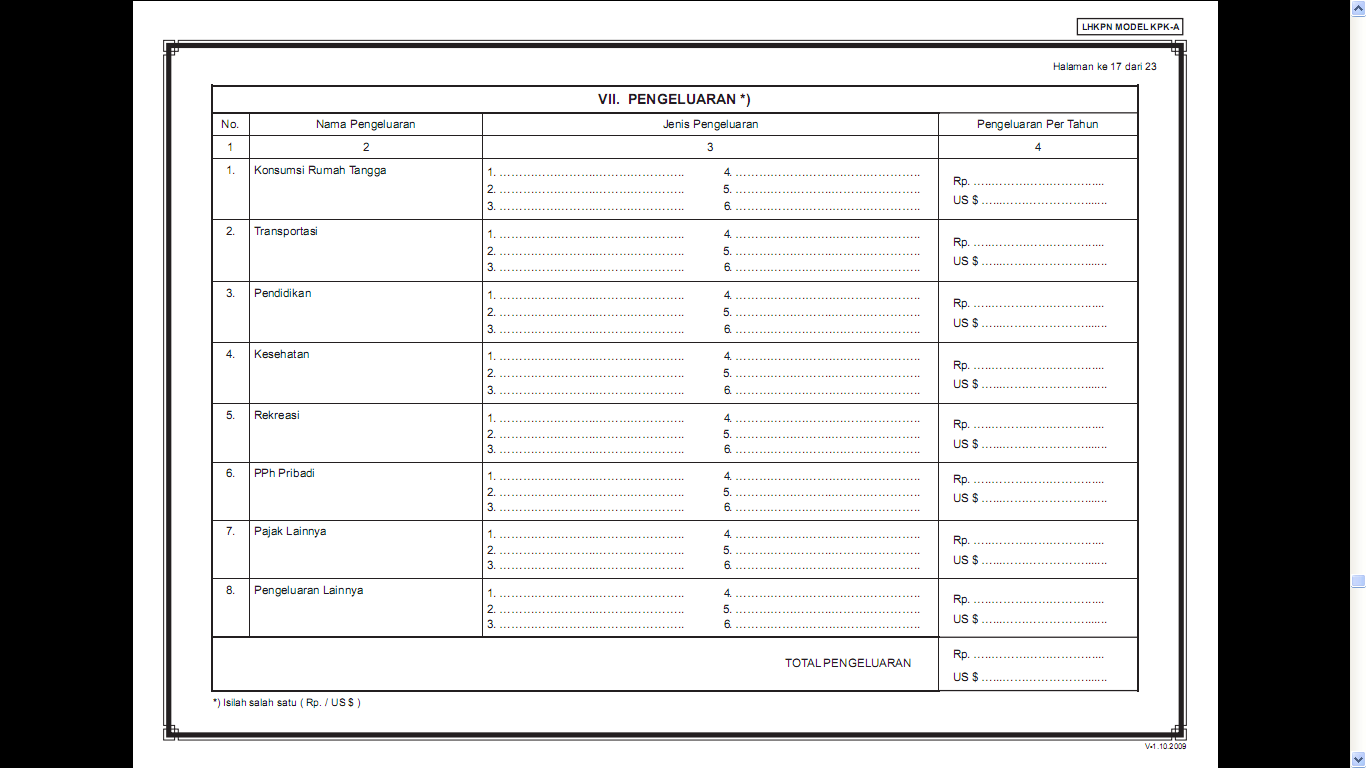 BELANJA PAKAIAN
PULSA TELP, INTERNET, TV
300.000.000,-
BELANJA SEMBAKO
LISTRIK, GAS, AIR
RENOVASI RUMAH
PREMI ASURANSI RUMAH
TAKSI/ANGKUTAN
SPARE PART,
100.000.000,-
BBM
SERVICE
OLI
PREMI ASURANSI MOBIL
EKSKUL
BUKU
50.000.000,-
SERAGAM
UANG SAKU
SPP
ASURANSI PENDIDIKAN
OBAT HERBAL
SALON
300.000.000,-
MEMBER FITNESS
OBAT KELUARGA
REFLEKSI
PENGOBATAN  ORTU
MUDIK
UMRAH
230.000.000,-
LUAR NEGERI
BIOSKOP
CD/DVD  PS/WII/FILM
KARAOKE
PBB
20.000.000,-
STNK
ZISWAF
CICILAN HUTANG
500.000.000,-
IURAN RT/RW
GAJI PRT/DRIVER
ARISAN
BANTUAN SOSIAL/PARPOL
1.500.000.000,-
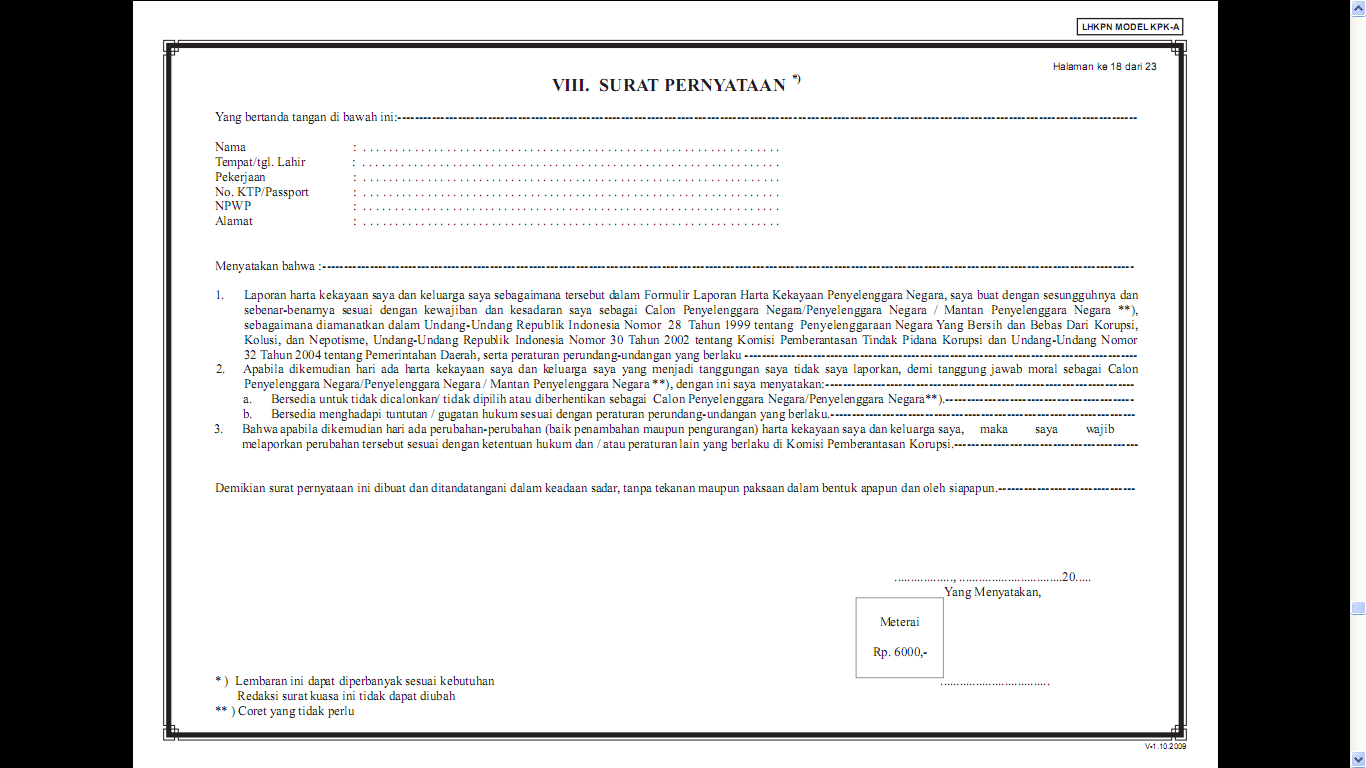 DRS. H. RAHMANDA
JAKARTA
/ 12/09/1967
ANGGOTA DPR RI PERIODE 2014-2019
1230001209670000
67.000.111.0-222.000
JL. JERUK  XI,  BLOK  A-4,  No. 101, LA, JAGAKARSA, JAKSEL, DKI JAKARTA-12640
JAKARTA,          10 JUNI      14
DRS. H. RAHMANDA
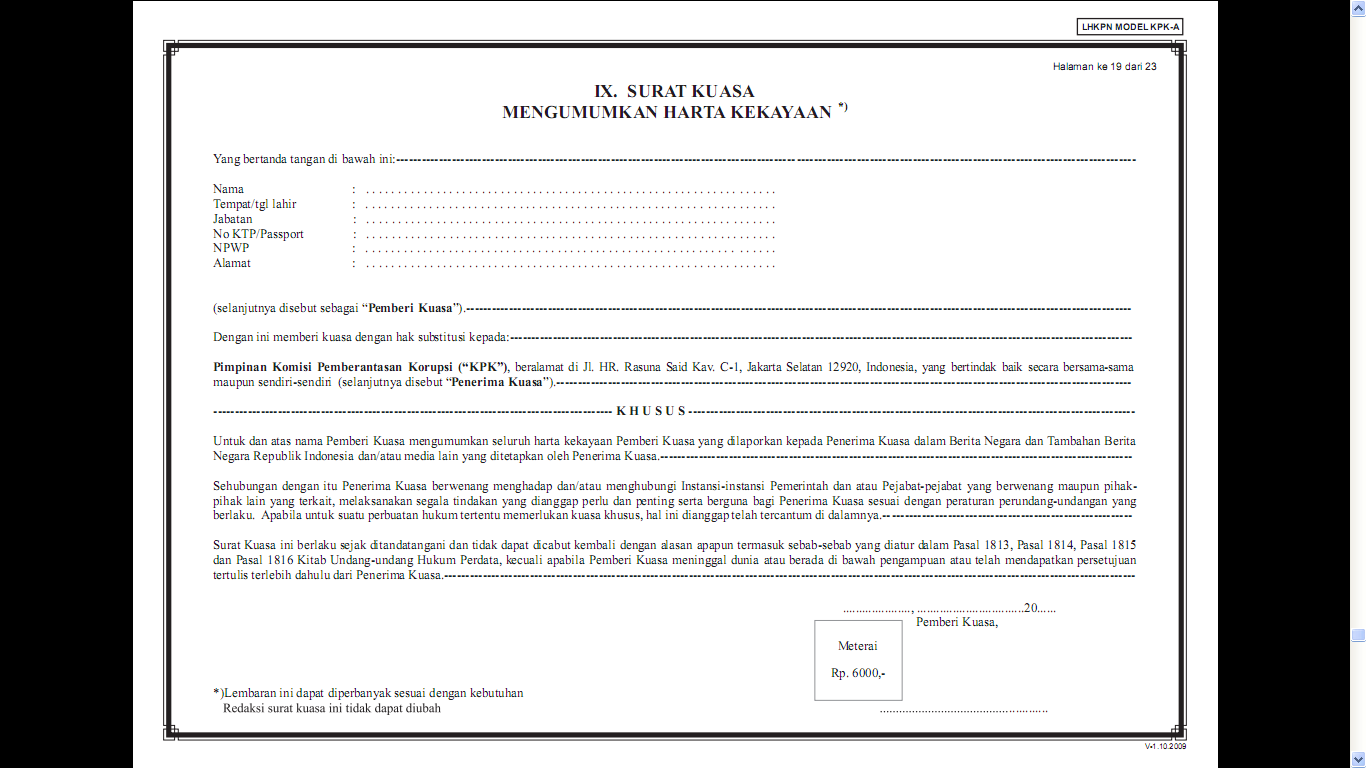 DRS. H. RAHMANDA
JAKARTA
/ 12/09/1967
ANGGOTA DPR RI PERIODE 2014-2019
1230001209670000
67.000.111.0-222.000
JL. JERUK  XI,  BLOK  A-4,  No. 101, LA, JAGAKARSA, JAKSEL, DKI JAKARTA-12640
JAKARTA,           10 JUNI      14
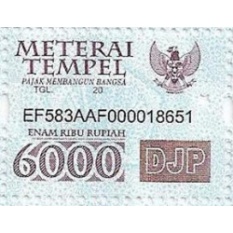 DRS. H. RAHMANDA
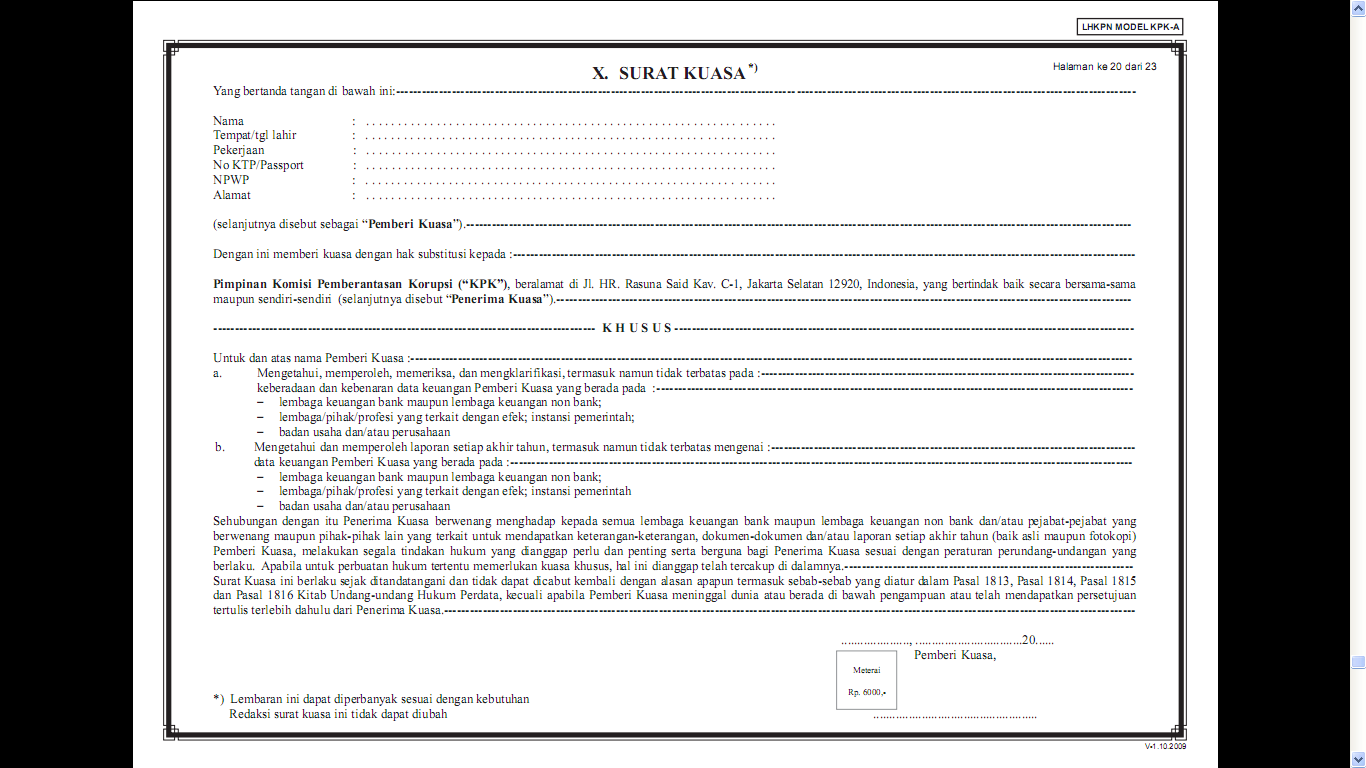 DRS. H. RAHMANDA
JAKARTA
/ 12/09/1967
ANGGOTA DPR RI PERIODE 2014-2019
1230001209670000
67.000.111.0-222.000
JL. JERUK  XI,  BLOK  A-4,  No. 101, LA, JAGAKARSA, JAKSEL, DKI JAKARTA-12640
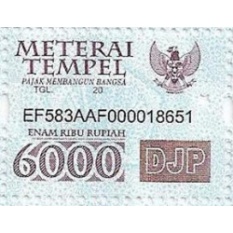 JAKARTA,          10 JUNI      14
DRS. H. RAHMANDA
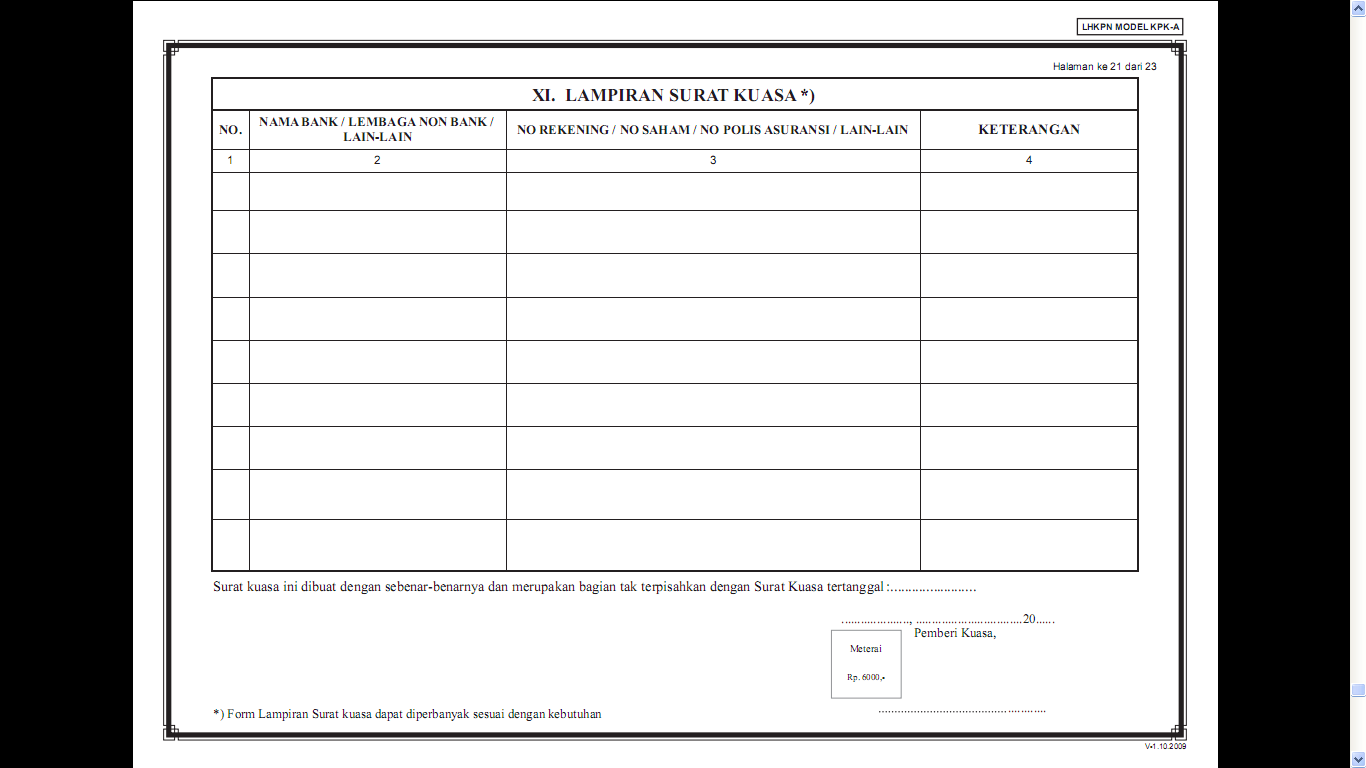 1
123-456-789
DEPOSITO
BRI
TABUNGAN
2
BNI
456-789-123
1008297
TLKM
SAHAM
3
4
050-002146
PT MMI
REKSADANA
3-456-789
5
PRUDENTIAL
UNITLINK
JAKARTA,          10 JUNI      14
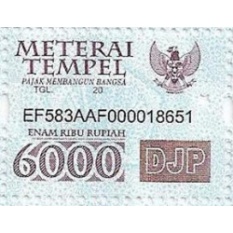 DRS. H. RAHMANDA
Hal.20 dan 21 difotocopi sejumlah anggota keluarga yang sudah ber-KTP
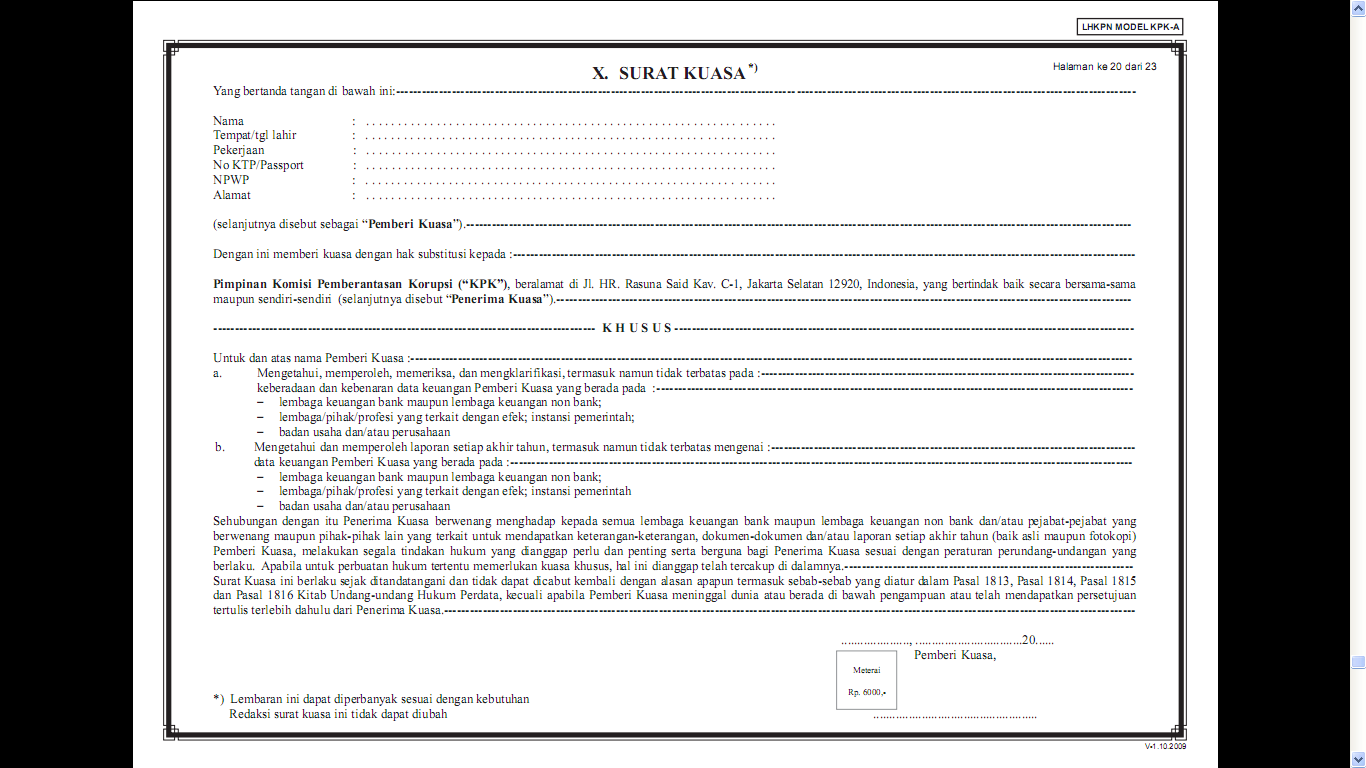 Hj. SHINTA, SPd.
JAKARTA
/ 11/03/1970
WIRASWASTA
1230001103700000
---
JL. JERUK  XI,  BLOK  A-4,  No. 101, LA, JAGAKARSA, JAKSEL, DKI JAKARTA-12640
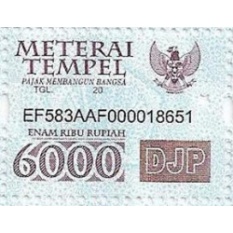 JAKARTA,           10 JUNI      14
Hj. SHINTA, SPd.
Hal.20 dan 21 difotocopi sejumlah anggota keluarga yang sudah ber-KTP
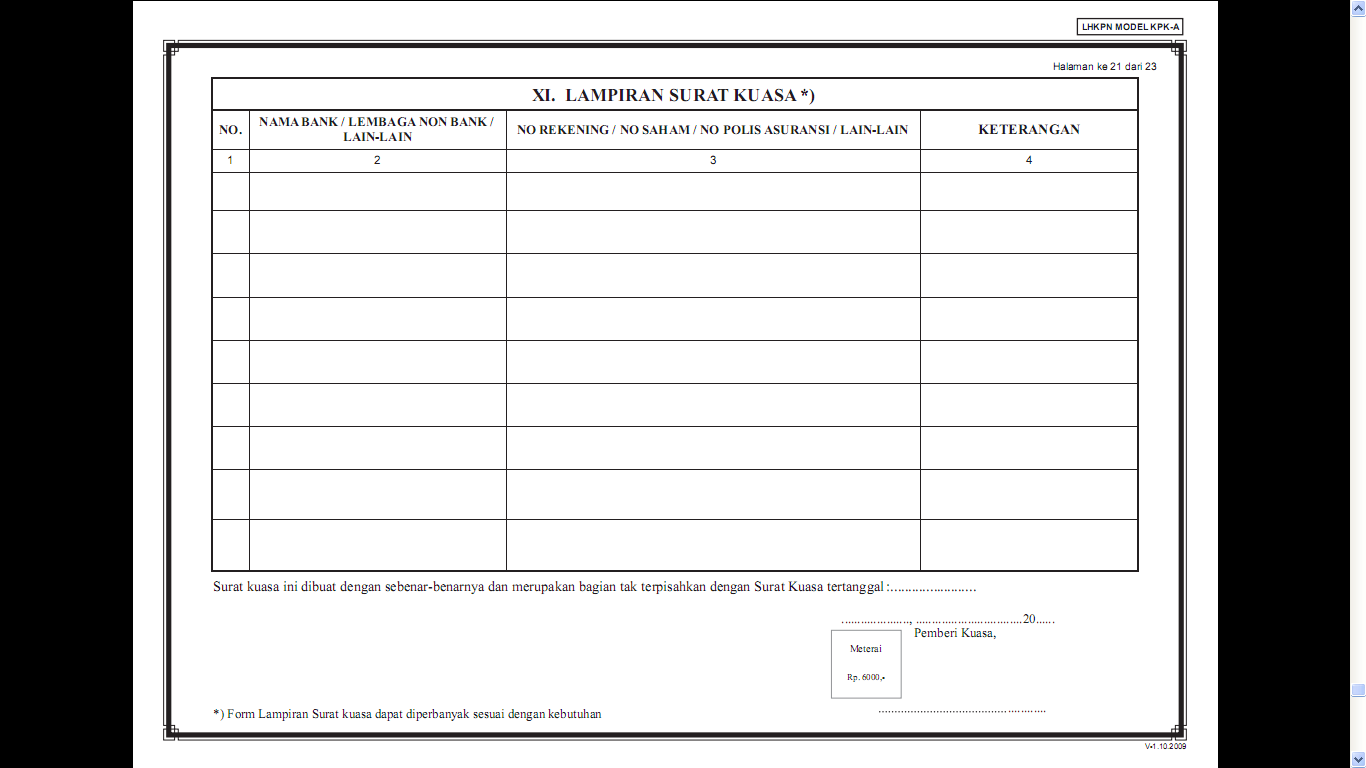 1
TAKAFUL
0-123-456
ASURANSI PENDIDIKAN
2
MANDIRI
789-123-456
TABUNGAN
JAKARTA,          10 JUNI      14
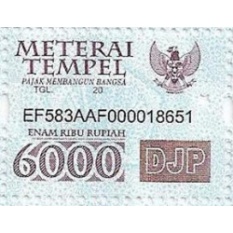 Hj. SHINTA, SPd.
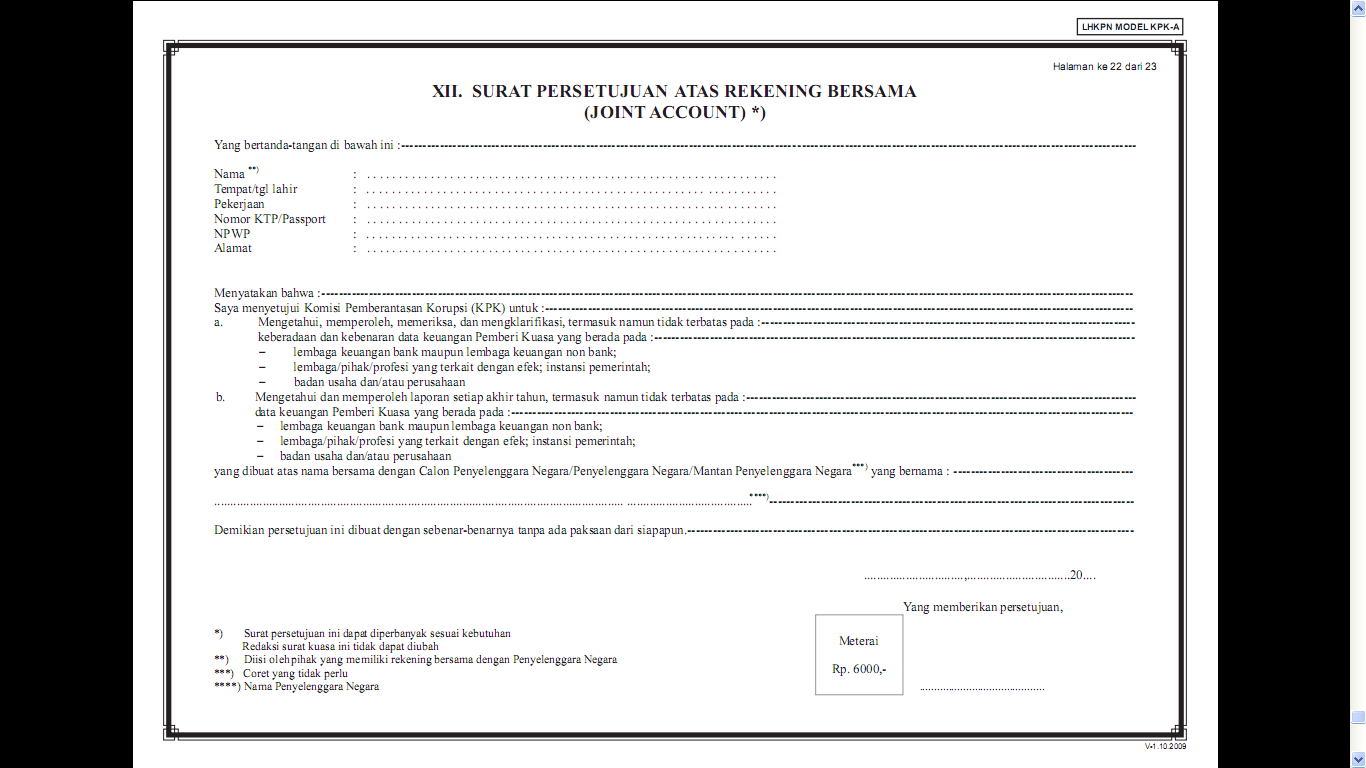 DRS. H. DANAR TRIANDHANA
JAKARTA
/ 14/05/1965
WIRASWASTA
1230001405650000
67.000.111.0-222.000
JL. JERUK  I,  BLOK  A-1,  No. 10, LA, JAGAKARSA, JAKSEL, DKI JAKARTA-12640
JAKARTA,        10 JUNI      14
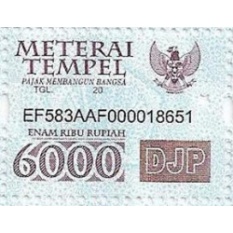 DRS. H. DANAR T.
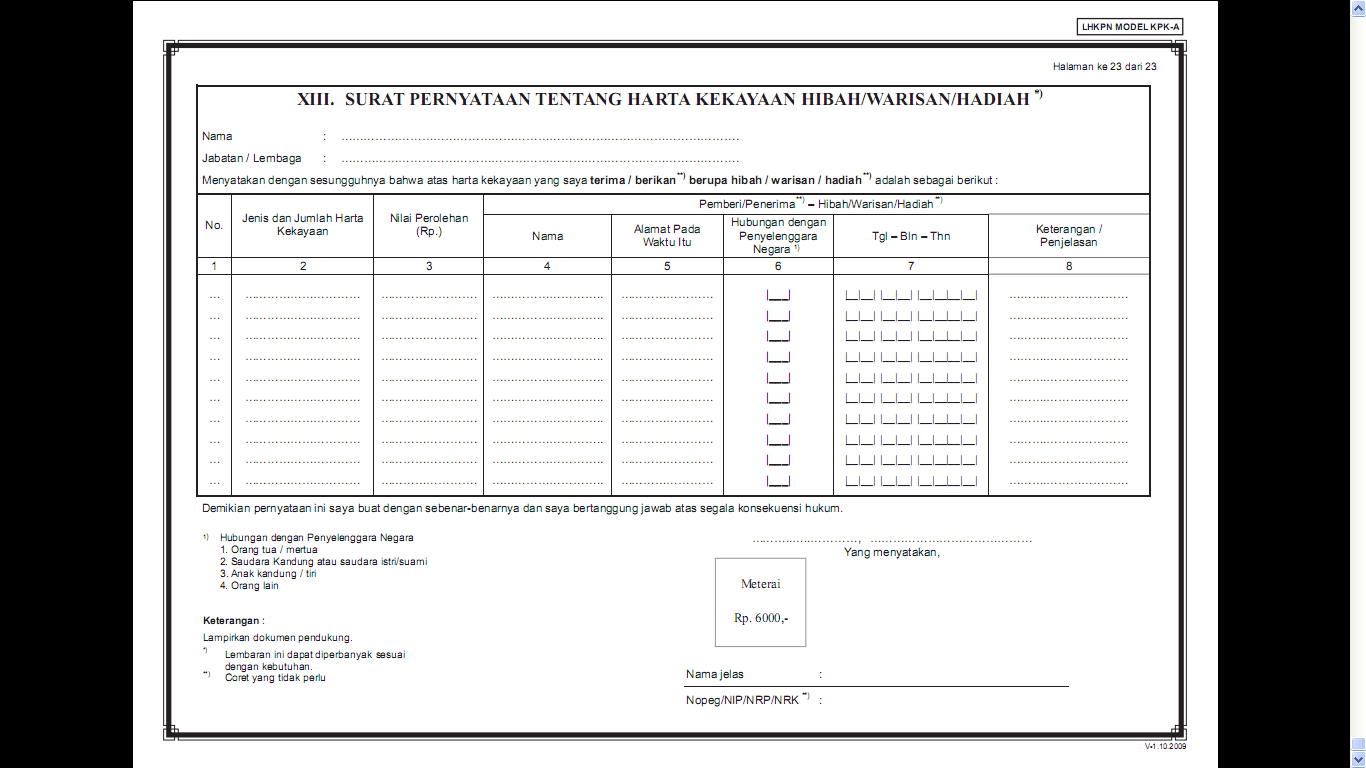 DRS. H. RAHMANDA
ANGGOTA DPR RI PERIODE 2014-2019
1
TANAH  : 500M2
10.000.000,-
MARYAM
MAGELANG
1
WARISAN ISTRI
1 3   0  3   2 0 0 0
2
EMAS BATANGAN
100.000.000,-
ADAM
ACEH
1
1 9   0  7   2 0 1 3
UNTUK DP MOBIL SUZUKI SWIFT
JAKARTA,  10 JUNI 2014
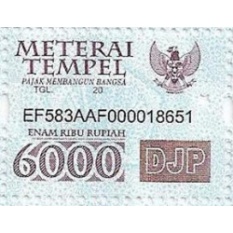 DRS. H. RAHMANDA
A-501